Ucr ucpath transaction pilot
ON BEHALF OF case management
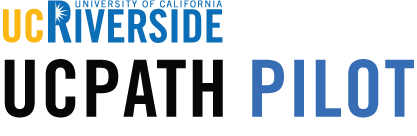 TRAINER INTRODUCTION
Sonya Potter 
Title: UCPath Business Support Analyst, Graduate Student Support Lead
Department: UCPath Campus Support Center
Years @UC: 2 years
Previous Experience: 16+ years of experience in creating detailed business processes, re-case business flow into system specifications, develop job aids, training, and testing documents for established national industry competitive technology platforms.
HOUSEKEEPING
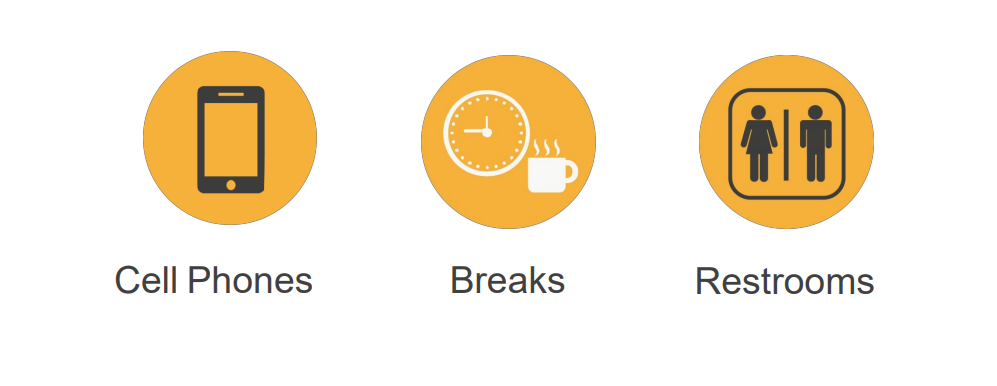 LEARNING OBJECTIVES
Insert Learning Objective Review Topic Here
Initiate a UCPath SalesForce Case
Monitor a UCPath SalesForce Case
Reopen a UCPath SalesForce Case
Insert Learning Objective Review Topic Here
Insert Learning Objective Review Topic Here
Insert Learning Objective Review Topic Here
LEARNING TOPICS
LECTURE & REVIEW
ON BEHALF OF DEFINITION

CASE MANAGEMENT MATRIX

ROLES

CHANGE IMPACTS

INITIATE ON BEHALF OF CASE

MONITOR UCPATH CENTER CASES

REOPEN CASE
LEARNING TOPICS
Demo
Demo
On Behalf of Definition
ON BEHALF OF DEFINITION
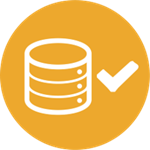 On Behalf Of Case Management is the task of submitting an inquiry or an update on behalf of another employee or yourself to the UCPath Center via the UCPath website. This process is also used for the following common tasks (Not an exhaustive list): 

Update, modify, edit, or change an employee/CWR information. 

Open a Case for Transactions created on behalf of the employee, that did not process correctly, or were improperly cancelled by UCPath.

To make specific Personal Data Change updates as defined in the Future State Process Design (FSPD).
On Behalf of Matrix
ON BEHALF OF CASE MANAGEMENT MATRIX
ON BEHALF OF CASE MANAGEMENT MATRIX (continued)
ON BEHALF OF CASE MANAGEMENT MATRIX (continued)
ON BEHALF OF CASE MANAGEMENT MATRIX (continued)
ON BEHALF OF CASE MANAGEMENT MATRIX (continued)
ON BEHALF OF CASE MANAGEMENT MATRIX (continued)
ON BEHALF OF CASE MANAGEMENT MATRIX (continued)
Roles
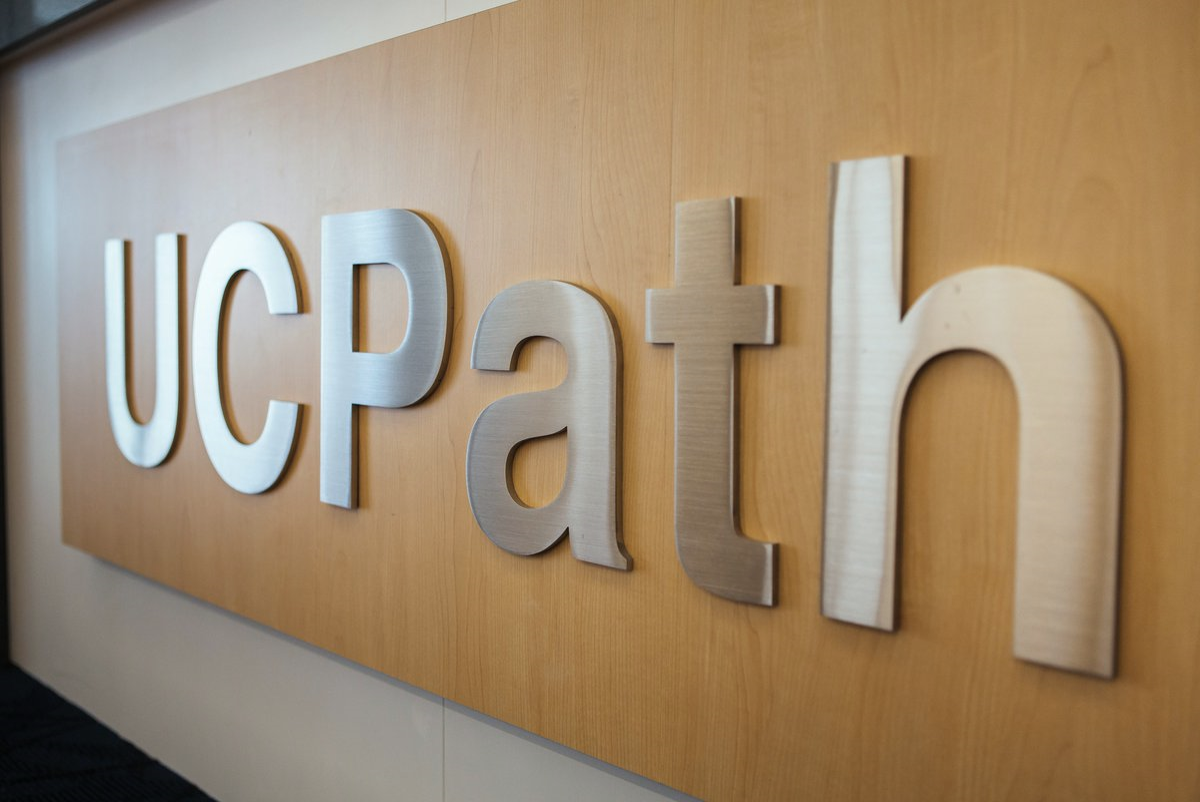 Transaction Roles
1: Employee
2: Transactional Unit
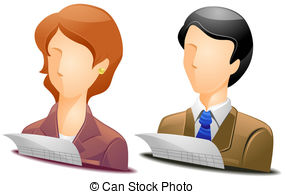 3: Shared Service Center
4: Central Office
5: UCPath Campus Support Center
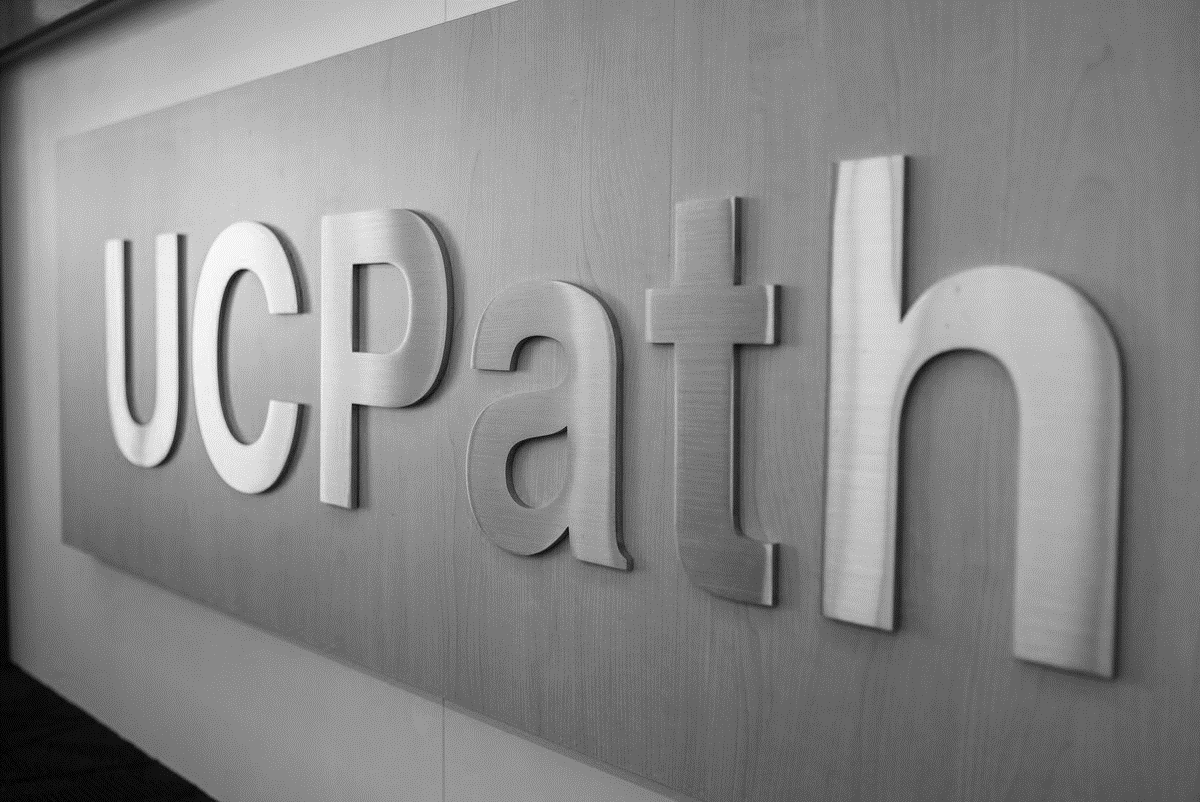 Transaction Roles
Employee has question or needs personal data updated in UCPath, they can open a Case on their own behalf

If an employee needs help to resolve an issue or has an urgent need they can email the following for support:
 
UCPathhelp@ucr.edu for Academic Personnel
FOMUCPath@ucr.edu for Staff
After July 1st they will only use: UCPathhelp@ucr.edu
1: Employee
2: Transactional Unit
3: Shared Service Center
4: Central Office
5: UCPath Campus Support Center
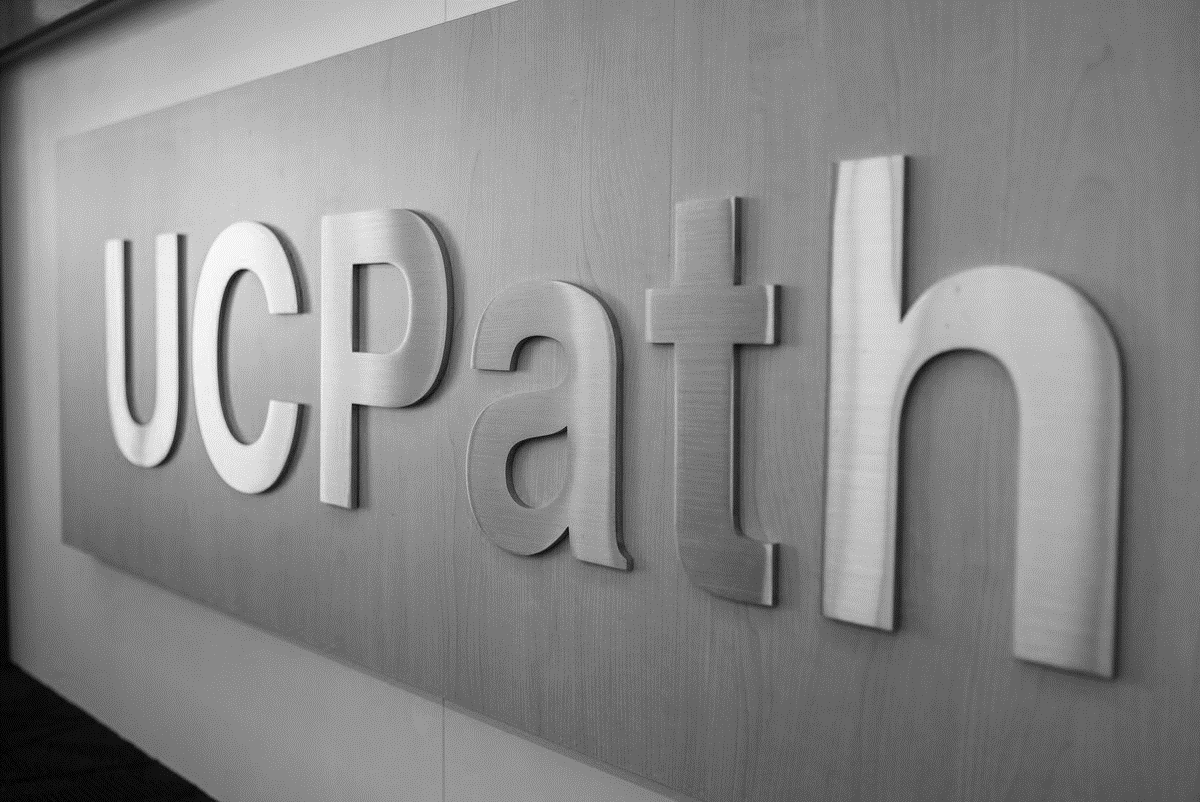 Transaction Roles
Transactional Unit receives employee request(s) and opens a Case on Behalf of Employee

Transactional Unit can open a Case on Transactions that need a correction in UCPath
1: Employee
2: Transactional Unit
3: Shared Service Center
4: Central Office
5: UCPath Campus Support Center
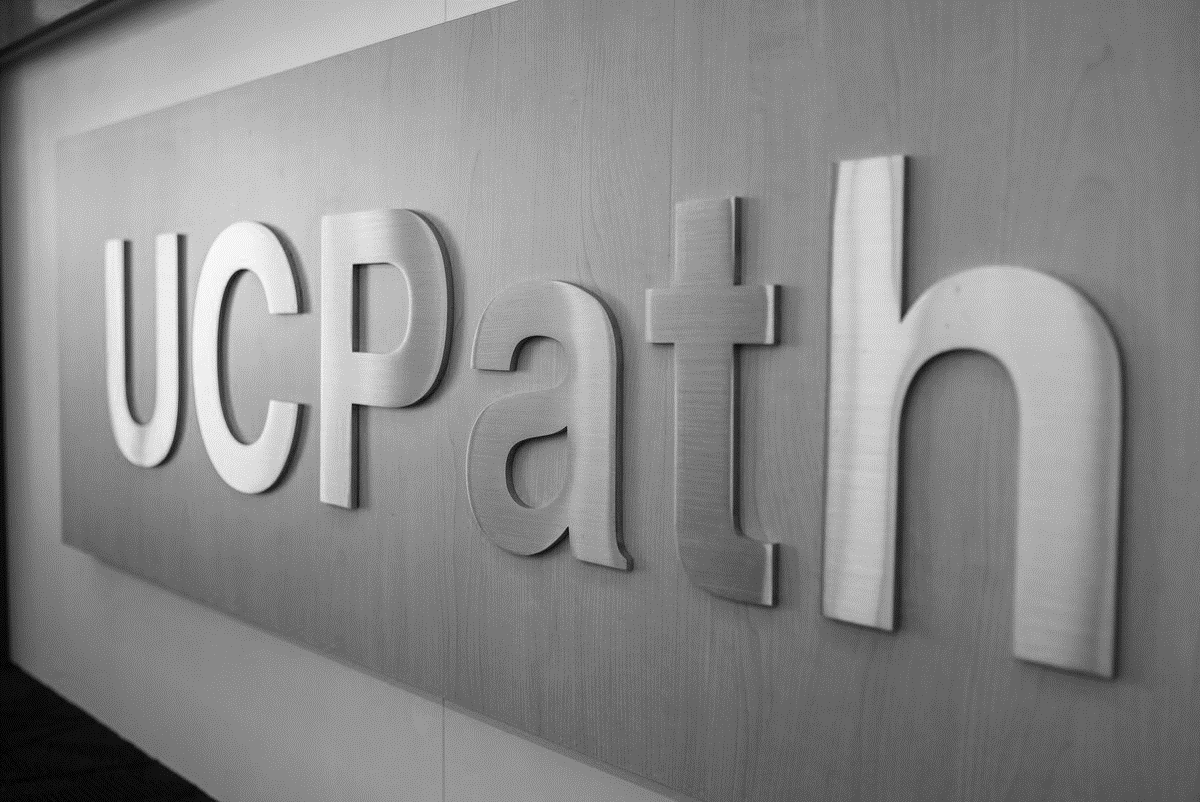 Transaction Roles
SSC opens Cases on behalf of employee or escalates Cases when employee reaches out

SSC reaches out to department so they can open a case on behalf of employee

SSC opens Escalated Cases that falls within SSC purview (i.e. Next Day check, Overpayment etc.) 

SSC opens Cases when a transaction needs correction
1: Employee
2: Transactional Unit
3: Shared Service Center
4: Central Office
5: Campus Support Center
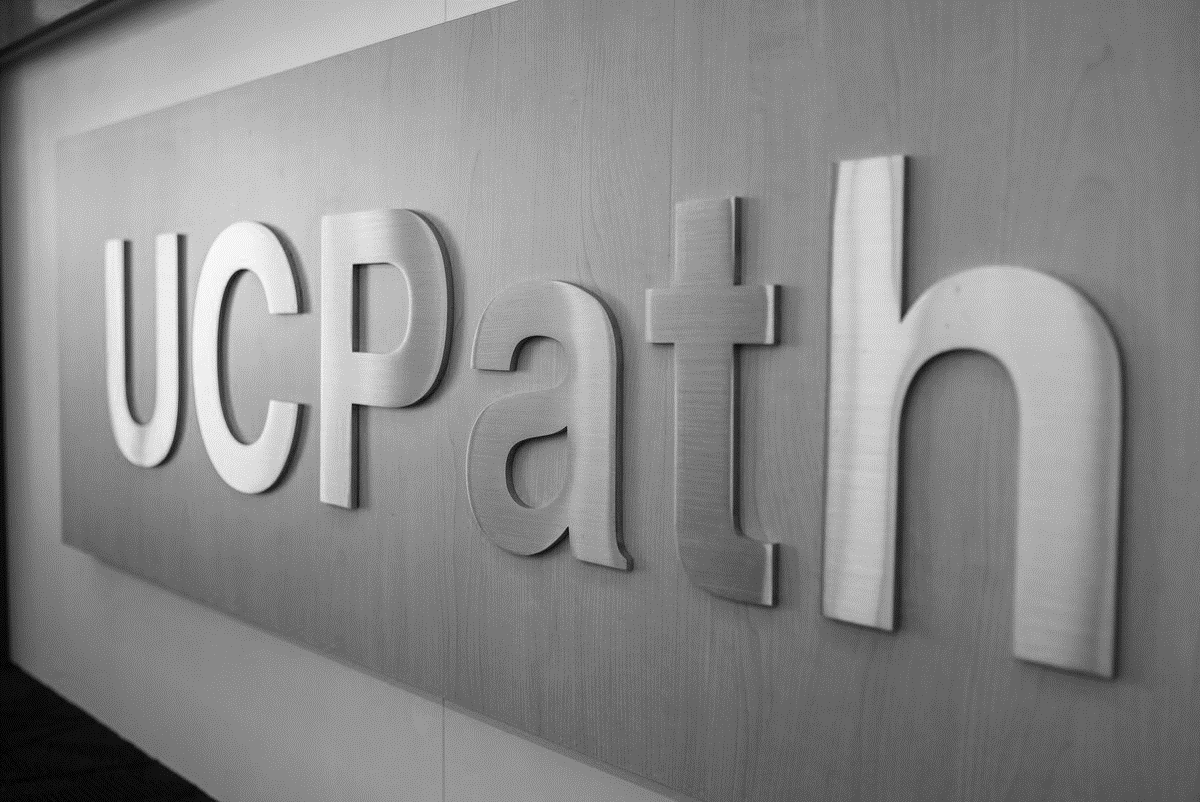 Transaction Roles
Central Office is contacted by Employee with an issue and the Central Office opens up a ticket on behalf of employee with UCPath

Receives escalated Cases 

Opens Cases that fall within the Central Office purview
1: Employee
2: Transactional Unit
3: Shared Service Center
4: Central Office
5: UCPath Campus Support Center
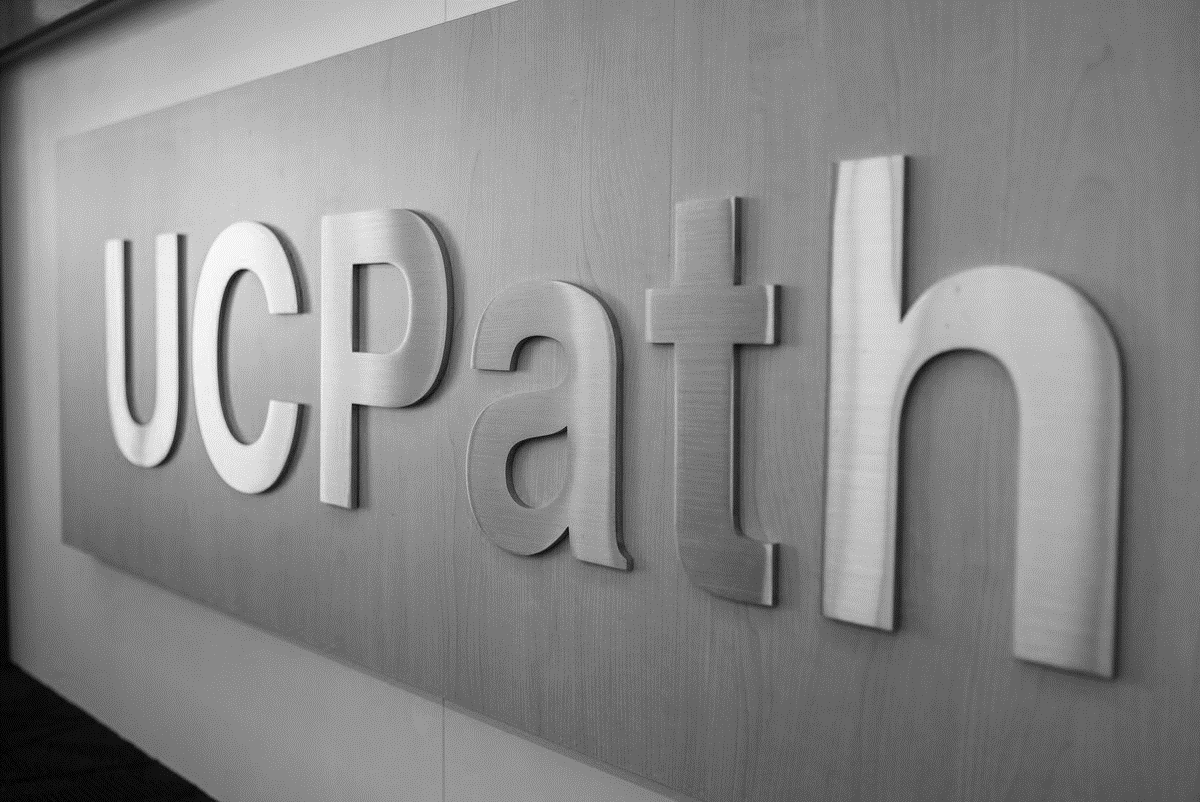 Transaction Roles
UCPath Campus Support Center (CSC) is contacted by Employee with an urgent issue and the CSC opens up a ticket on behalf of employee with UCPath

Receives escalated Cases from SSC or Transactional Unit

Opens Cases that fall within the UCPath Campus Support Center purview
1: Employee
2: Transactional Unit
3: Shared Service Center
4: Central Office
5: UCPath Campus Support Center
Change Impacts
CHANGE IMPACTS
Initiate an On Behalf Of Case
ON BEHALF OF ASK UCPATH
Navigation: Ask UCPath Center
Note: This example uses sample images as seen on a computer. Sample images appear differently on a tablet or smartphone, but the steps remain the same.
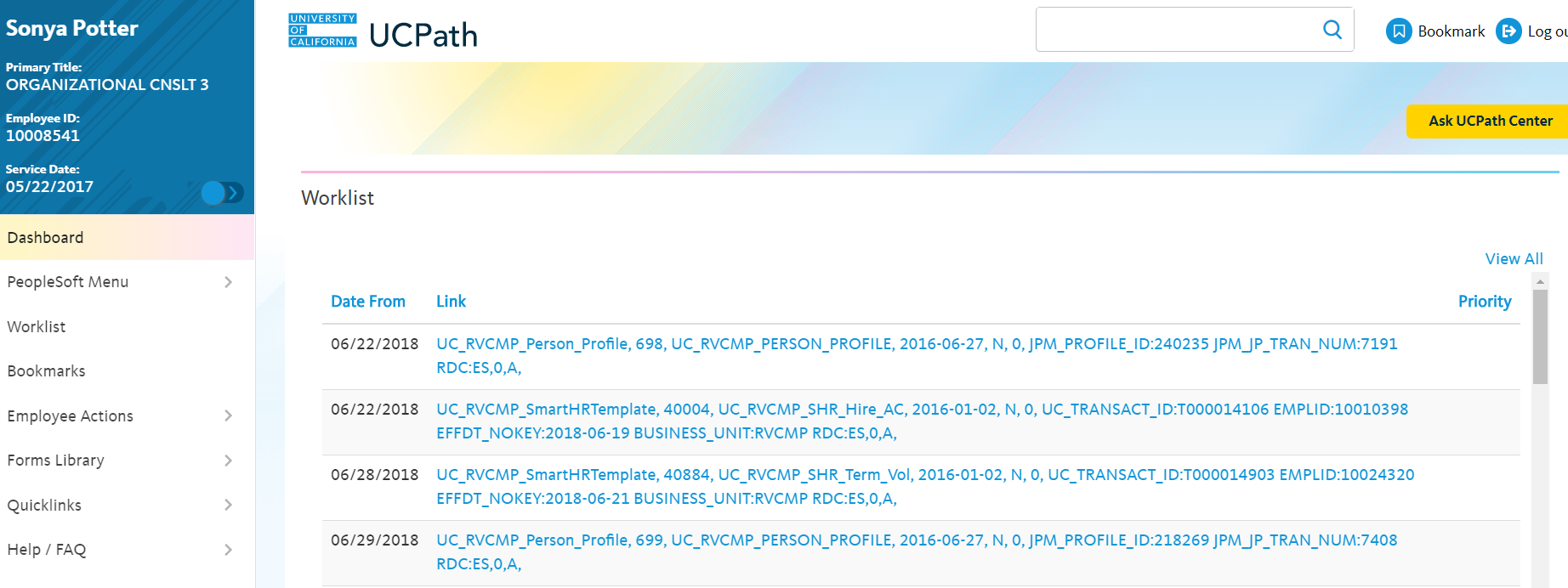 Click the               Ask UCPath Center Button
ON BEHALF OF HOW CAN WE HELP YOU TODAY?
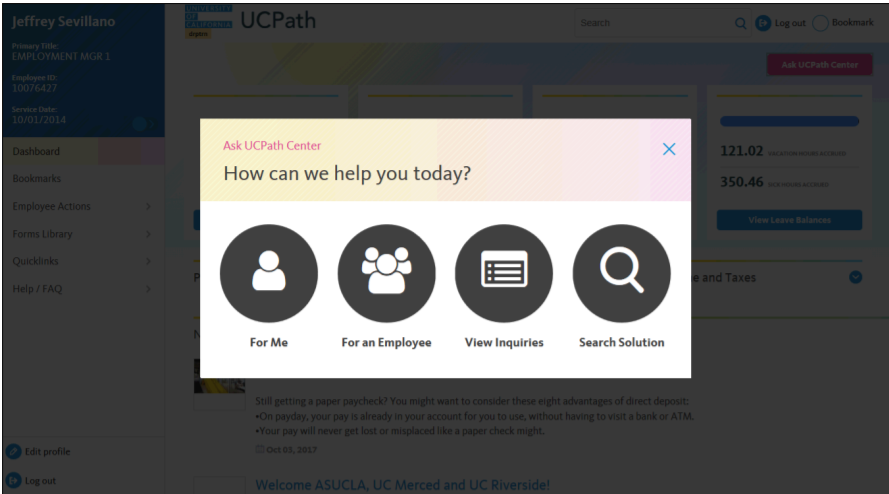 If you are authorized to submit an issue for an employee, the “Ask UCPath Center, How can we help you today?” pane appears. 
In this example, we will submit a payroll question for an employee. 
Click the For an Employee button.
ON BEHALF OF FIND EMPLOYEE
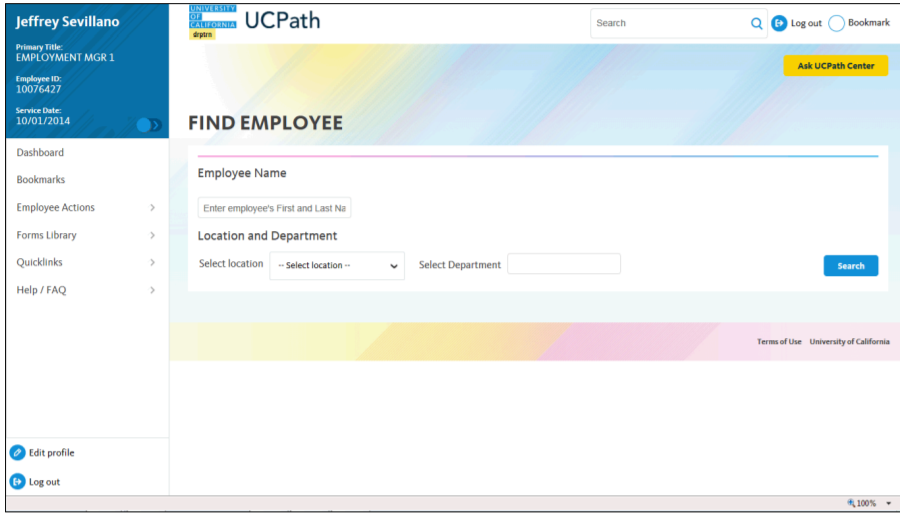 On the Find Employee page, search for the employee by name or by location and department.
For this example, enter name Sonya Potter in the Employee Name field and click Search.
Enter Employee Name
Click Search
ON BEHALF OF SEARCH AND CREATE AN INQUIRY
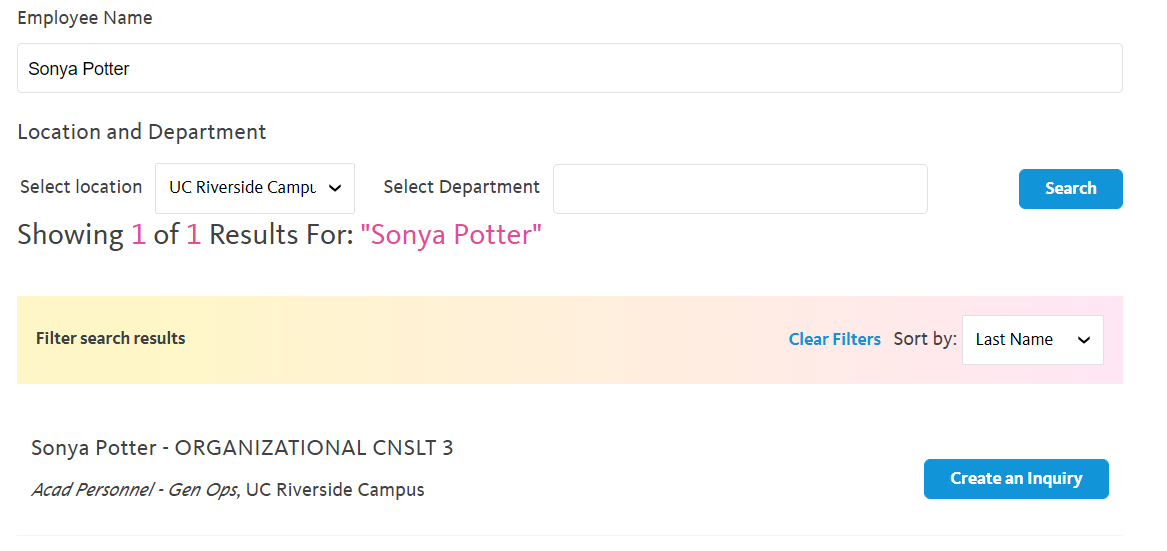 UCPath returned one result. 
Click Create an Inquiry.
ON BEHALF OF PHONE NUMBER & EMAIL
Your phone number automatically populates in the Best Contact Phone Number field from your Salesforce record. You can override with a different number. The phone number field is a text field, so it will not format with dashes or slashes. 
Your email automatically defaults from your Salesforce record. You can override the email by clicking in the Best Contact Email field and entering a new email address.
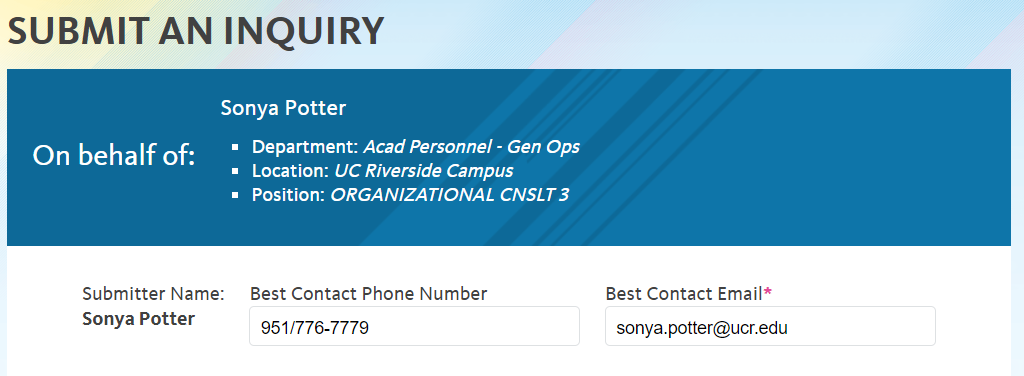 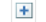 951-827-6587
ON BEHALF OF REQUESTED BY
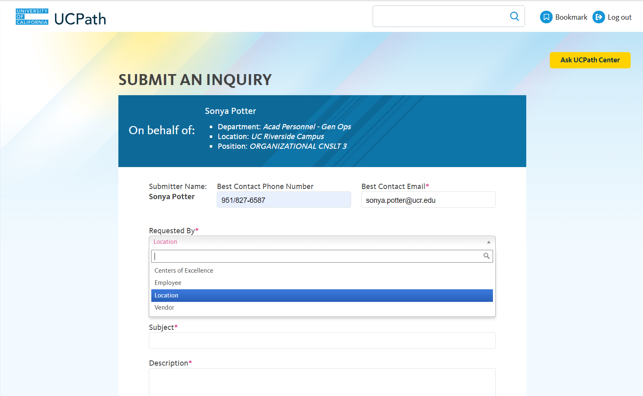 Click the button to the right of the Requested By field.

Select the Requested By most associated to your request.

In this example, select Location.
ON BEHALF OF TOPIC
In Topic, select the topic area associated with your inquiry.

In this example, select Payroll.
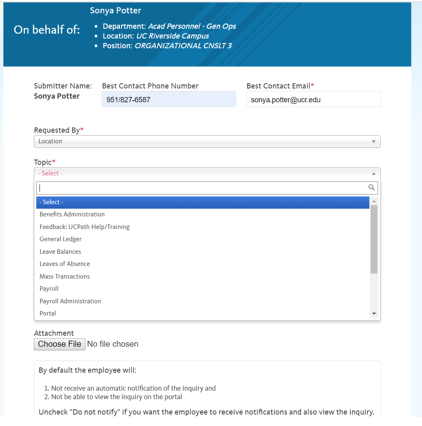 ON BEHALF OF CATEGORY
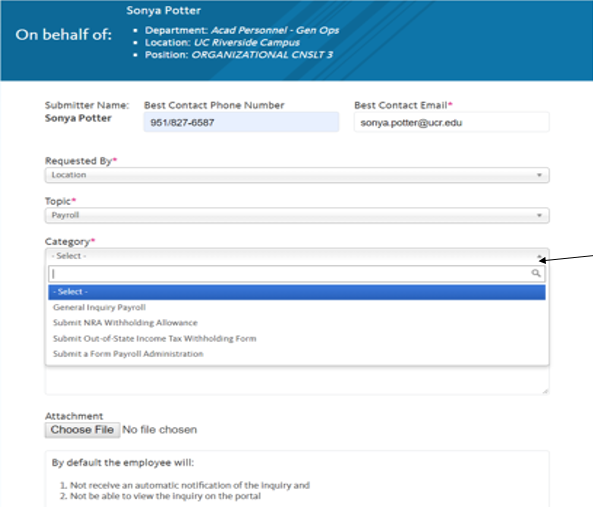 In Category, select the category area associated with your inquiry.
In this example, select General Inquiry Payroll.
ON BEHALF OF TOPICS & CATEGORIES- EMPLOYEE
Please instruct employees to use this option in the Requested by drop down when opening a Case for themselves.
ON BEHALF OF TOPICS & CATEGORIES- LOCATION
Locations and Shares Service Centers will use these Requested by options when opening a Case.
ON BEHALF OF SUBJECT
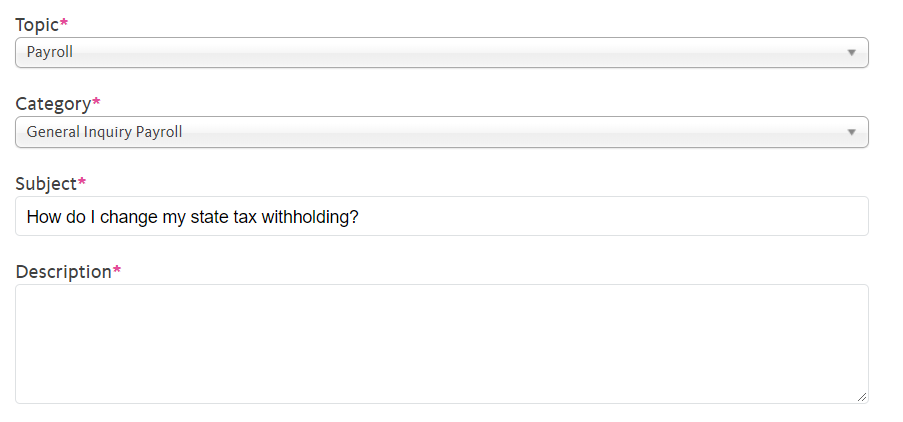 Click in the Subject field.
Enter the desired information in the Subject field.  
For this example, enter How do I change my state tax withholding?
ON BEHALF OF DESCRIPTION
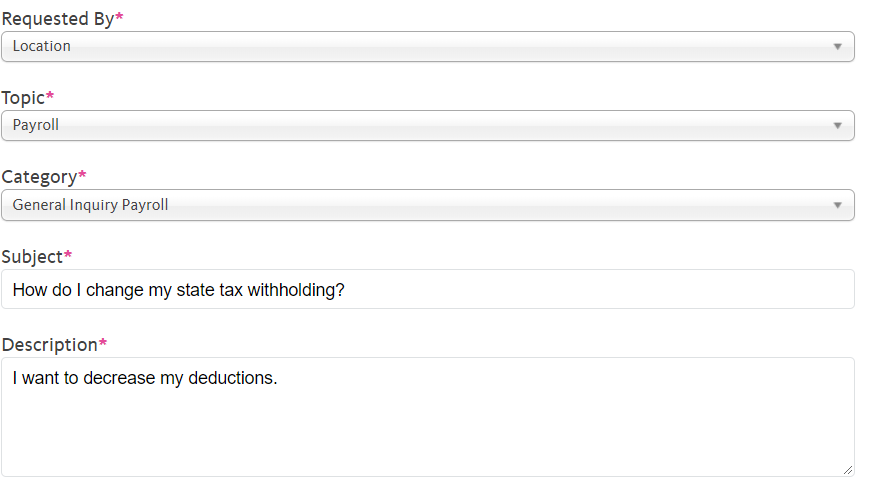 Click in the Description field.
Enter the desired information into the Description field.
For this example, enter    I want to decrease my deductions.
ON BEHALF OF ATTACHING A FILE
You can ONLY ADD ONE attachment when entering on behalf of others Cases. More attachments can be added after you save the initial entry.
Accepted formats include: MS Office suite, PDF, JPD, TIFF, PNG, or WAV. 
By default, the Do not notify check box means that the employee will receive no notifications and cannot view the inquiry. If you want the employee to receive notifications and see the inquiry online, Deselect the check box.
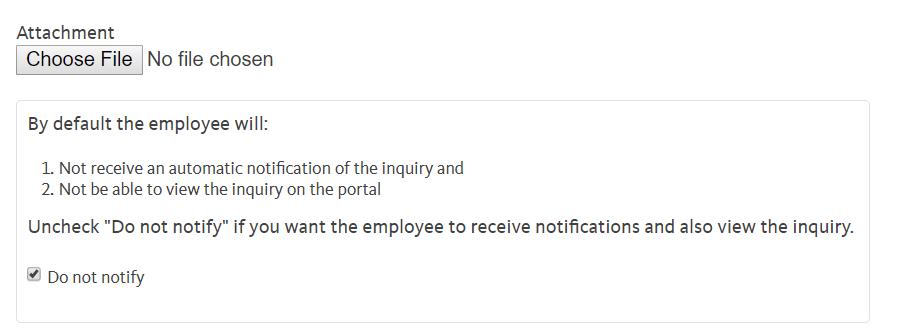 ON BEHALF OF SUBMIT INQUIRY
Click the Submit Inquiry button when completed.
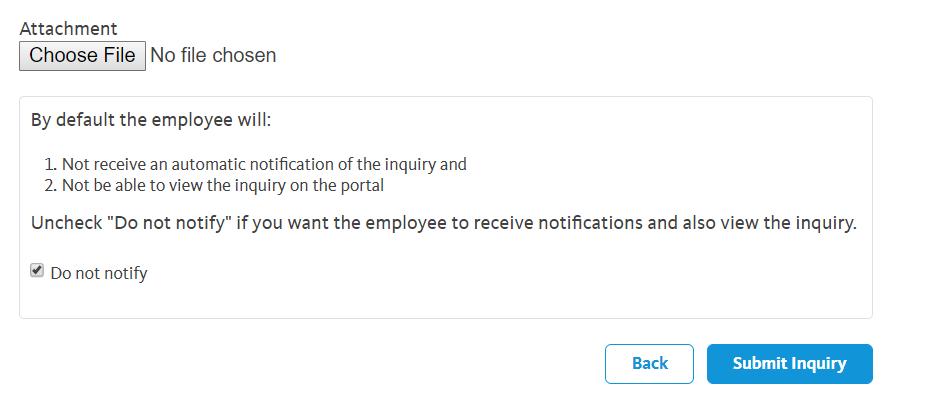 ON BEHALF OF CASE RESULTS
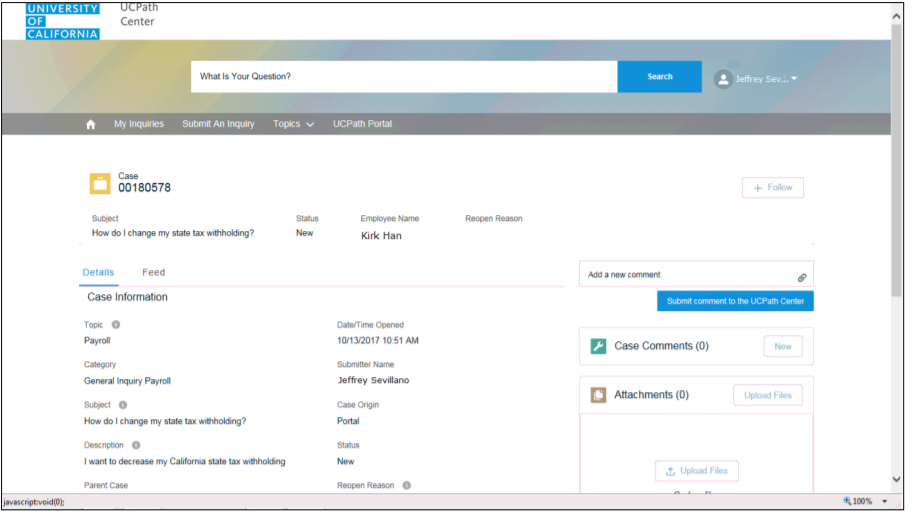 Results: a Case Number was assigned to the inquiry.  
You can review the inquiry in the Details sections.
The Submitters Name appears.
You have Submitted an inquiry on behalf of an employee.
Case Number
Sonya Potter
Submitter’s Name
Sonya Potter
ON BEHALF OF EMAIL RECEIPT
Submitter will receive an email notification from UCPath with Inquiry number and a date to be resolved by.
IF you deselected the Do Not Notify checkbox, the employee will also receive an email with the same info.
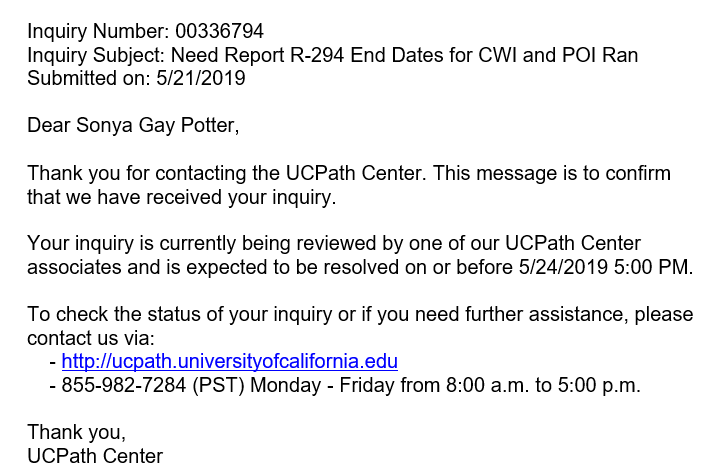 00180578
How do I change my state tax withholding?
Monitor UCPath Center Case
ON BEHALF OF NAVIGATION
Navigation: Help/FAQ> Ask UCPath Center
Note: This example uses sample images as seen on a computer.                                             Sample images appear differently on a tablet or smartphone, but the steps remain the same.
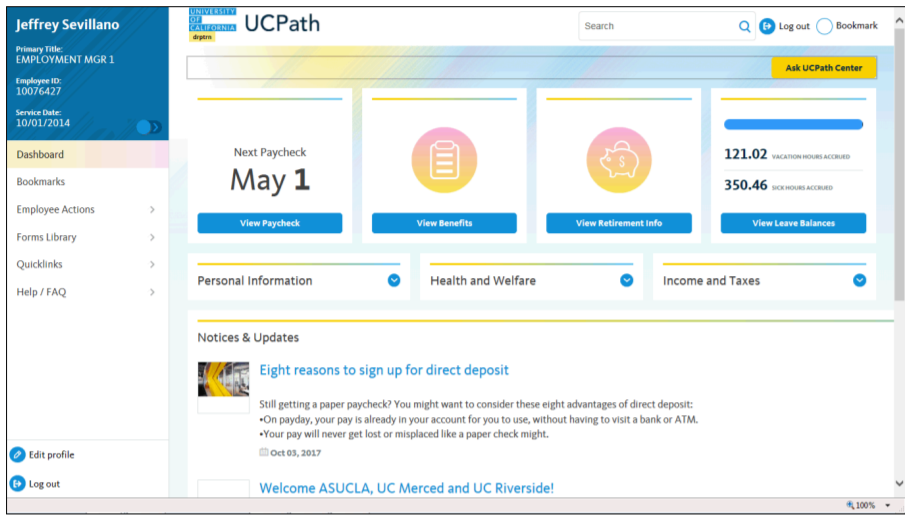 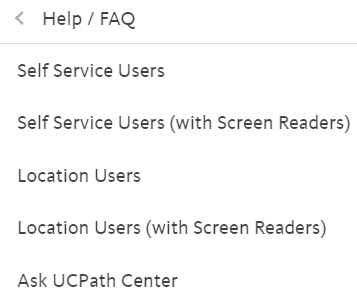 Navigate to the Help/FAQ Link,
then click on the Ask UCPath Center
ON BEHALF OF INQUIRE LINK
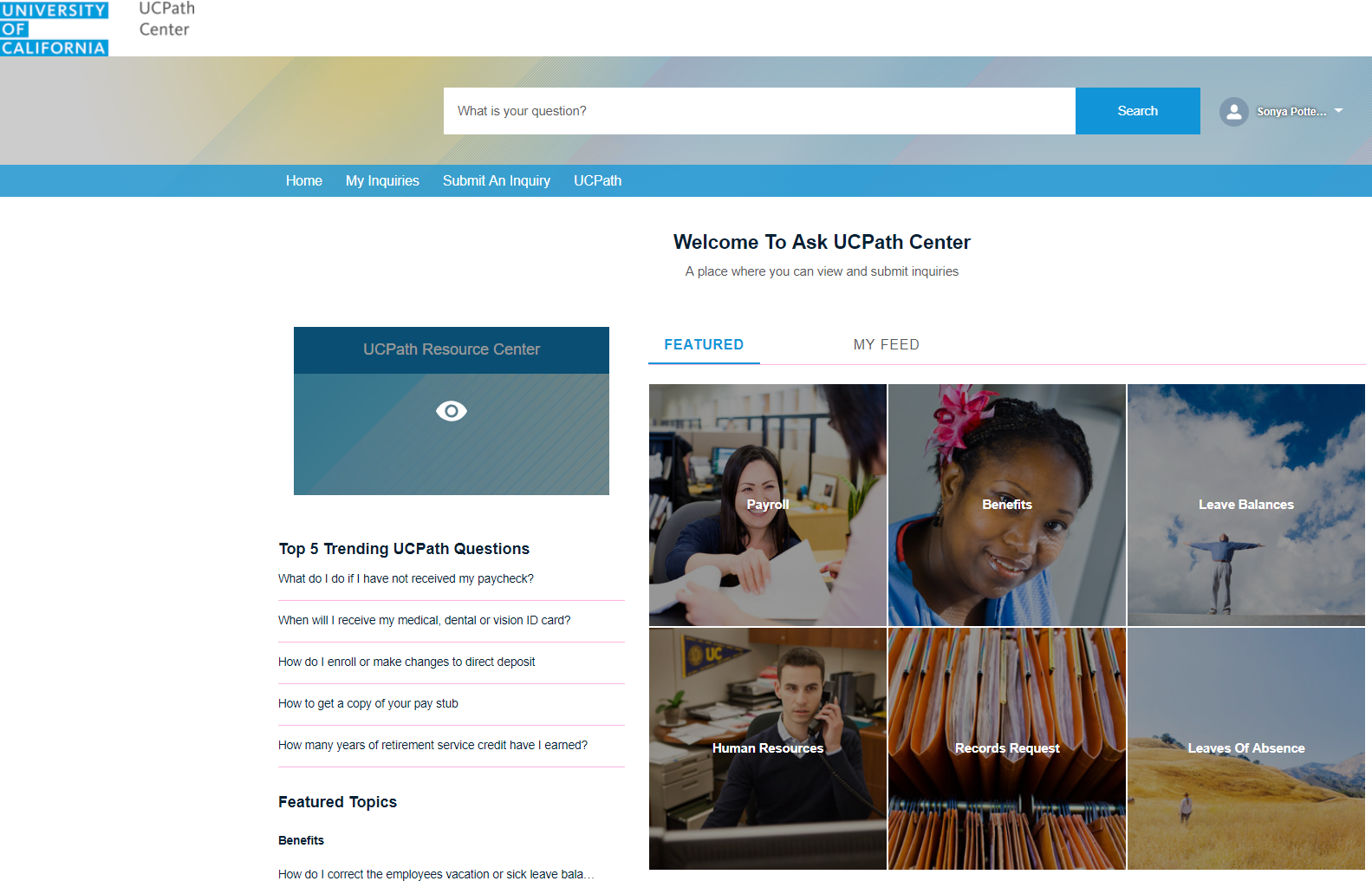 The Welcome To Ask UCPath Center page appears.  
The following links appear at the top of the page: 
Home 
My Inquiries 
Submit an Inquiry 
Topics 
UCPath Portal
Click My Inquiries Link.
ON BEHALF OF OPEN / CLOSED INQUIRIES
Tabs appear at the top of the page. Most employees will have My Open Inquiries and My Closed Inquiries.
If you have the ability to submit inquires on behalf of others, two additional tabs appear: On behalf of Open Inquiries, and On Behalf of Closed Inquiries.  
Use the On Behalf of Open Inquiries page to review the list of your On Behalf of cases. The inquiry you submitted most recently appears at the top of the list.
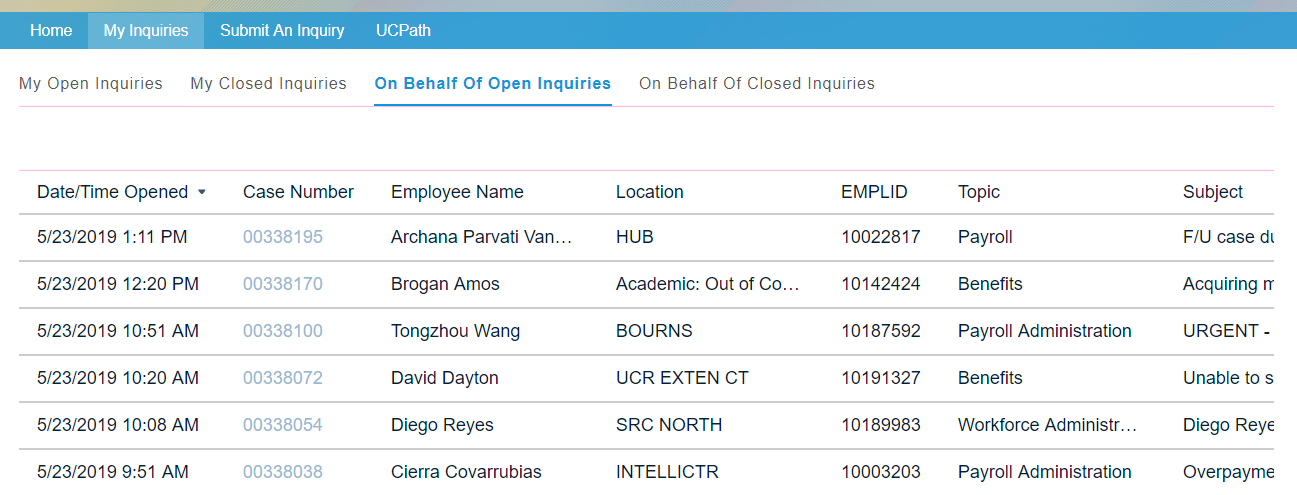 NOTE: Employee Names and ID’s removed for security purposes
ON BEHALF OF INQUIRIES LIST
To help you locate the specific case you want to monitor, the list displays the Date/Time Opened, Case Number, Topic, Subject, Status, Parent Case Number, Case Origin, and Submitter Name.

Click the scroll bar at bottom of page to view more columns. 

Notice that the list is currently sorted by the date and time the case was opened. 

The arrow next to the Date/Time Opened header indicates the column is sorted in ascending order, with the oldest at the top, and the newest at the bottom.
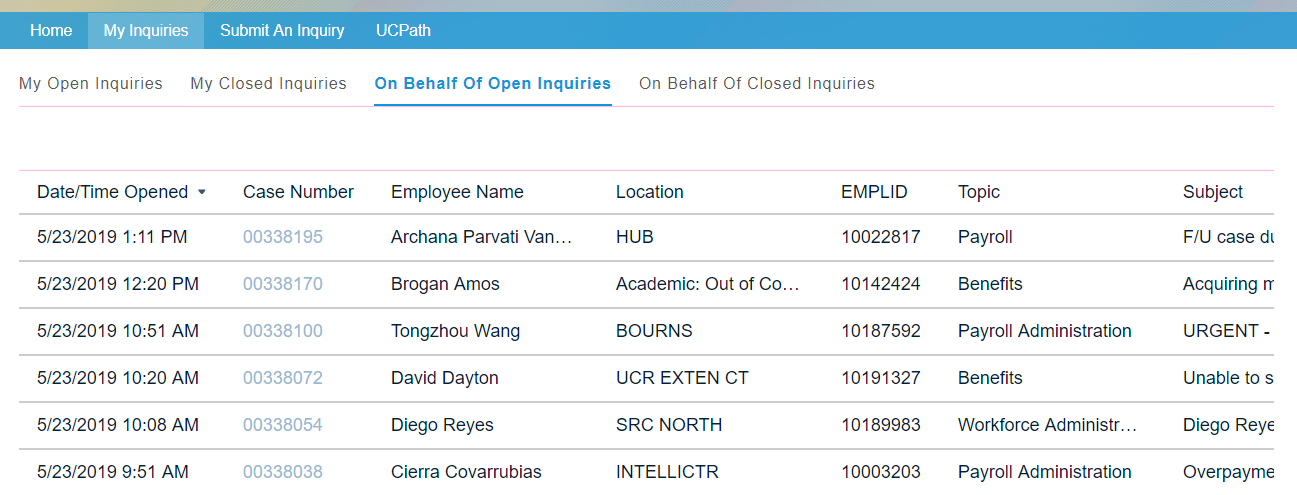 NOTE: Employee Names and ID’s removed for security purposes
ON BEHALF OF INQUIRIES LIST
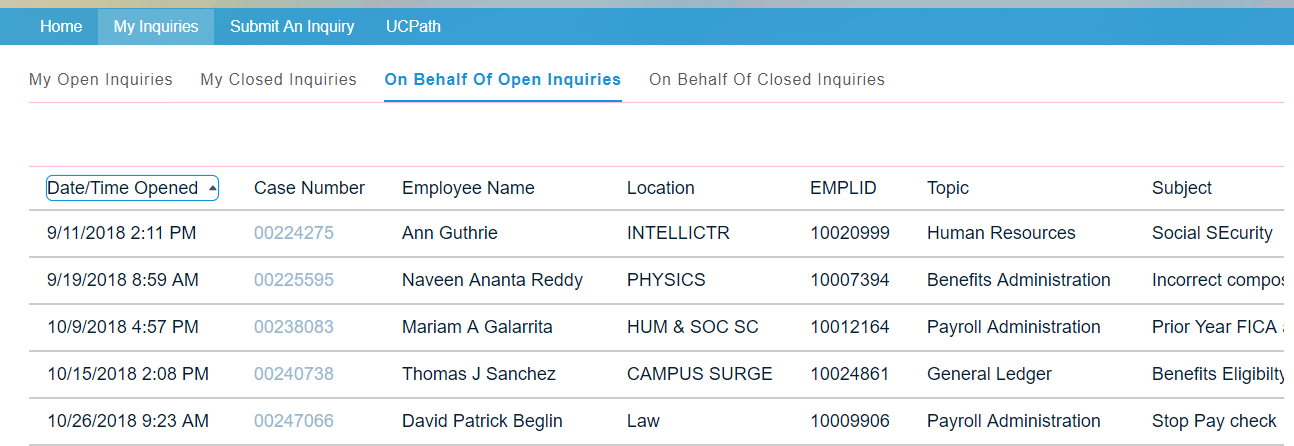 Sort your inquiries by clicking any column heading. You can only sort one column at a time; you cannot combine columns to sort. 
Click the Date/Time Opened link. 
Now the list is sorted in descending order; the oldest case is at the top of the list.
Click the Date/Time Opened link again to display the list in Ascending order, to place the newest case at the top of the list.
NOTE: Employee Names and ID’s removed for security purposes
ON BEHALF OF CASE DISPLAY
Click a case number to display details for a specific inquiry
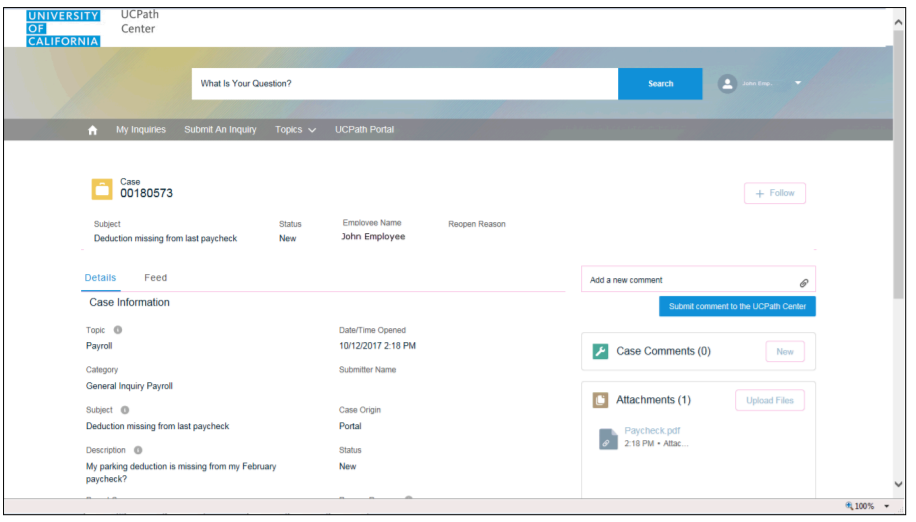 ON BEHALF OF ADD COMMENTS
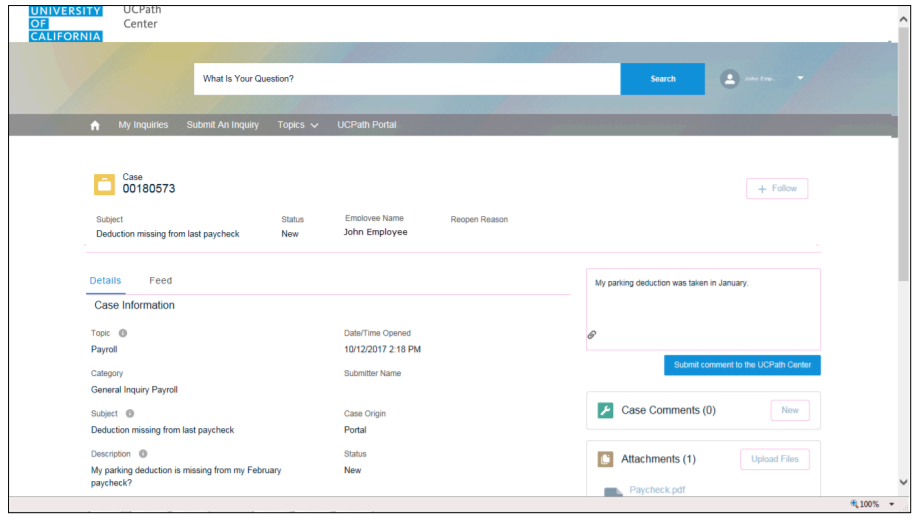 If you add comments to a case, the comments are considered public, which means the employee and anyone who works the case can see the comment. UCPC employees who work the cases can choose to mark comments as internal, which means the employee/initiator will not see the comment. 
Click in the Add a new comment field.
Enter the desired information into the Add a new comment field. For this example, see entry My parking deduction was taken in January.
My Parking deduction was taken in January
ON BEHALF OF ADD COMMENTS (continued)
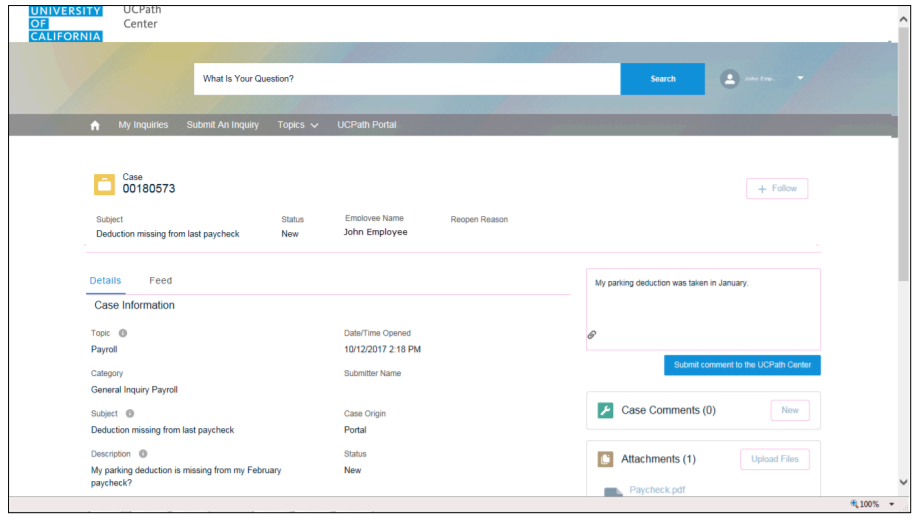 Notice the Paperclip Icon below the comment text. You can click this button to add an attachment with your comment.
Paperclip Icon
Click the Submit Comment to the UCPath Center Button.
ON BEHALF OF CASE COMMENT SECTION
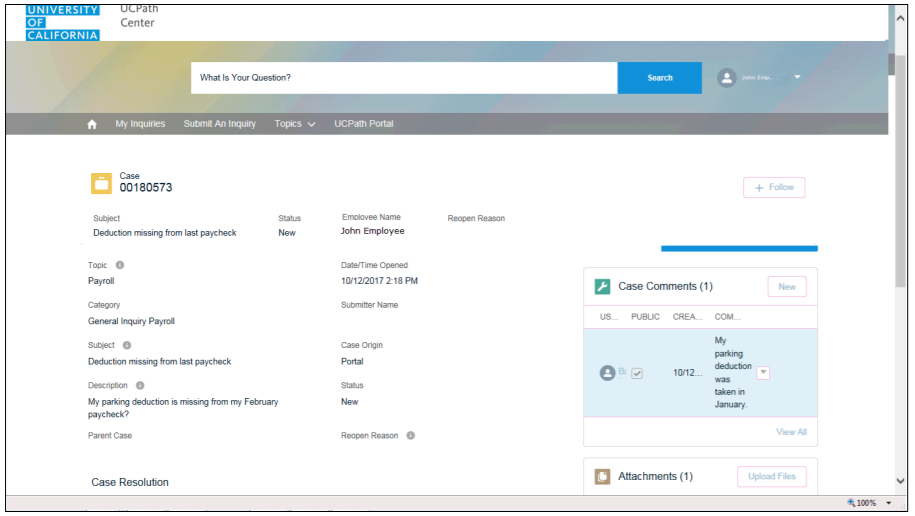 The Case Comments section displays the number of comments you entered, your name, and the creation date.
To view all comments, click the View All link.
ON BEHALF OF CASE COMMENTS
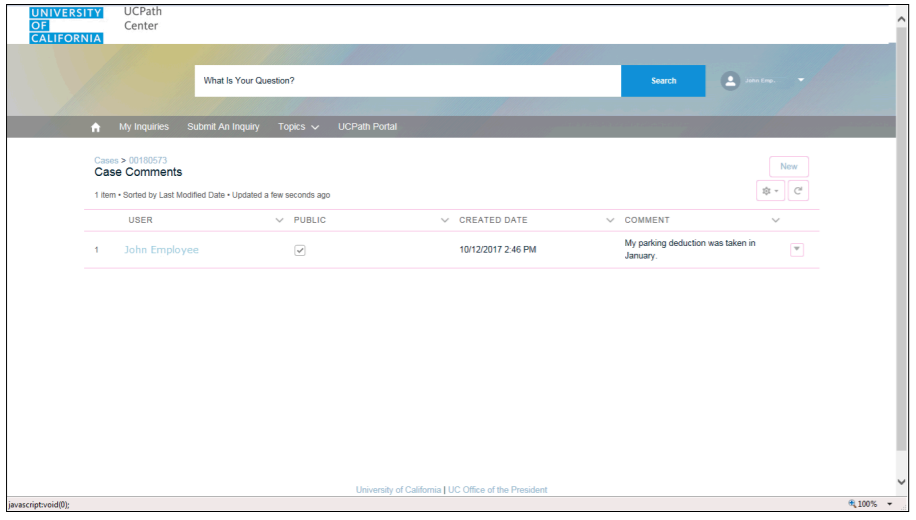 The list of all comments appears. Remember that some comments may not be public and do not appear in the list. Click the Show More button.
Depending on your web browser, you may not see any items on the More menu. You cannot edit or delete case comments.
To return to the details, click the Case Number Link.
Note: Best Browsers to use are Firefox or Chrome
ON BEHALF OF ATTACHMENTS
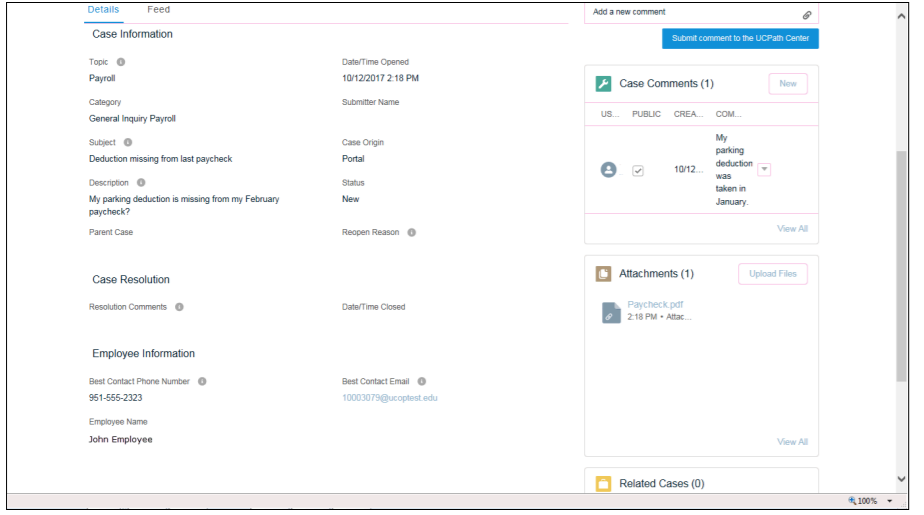 When you are back in the Case, click the side scroll bar. 
You can add unlimited Attachments after the inquiry is saved.
ON BEHALF OF ADD A FILE
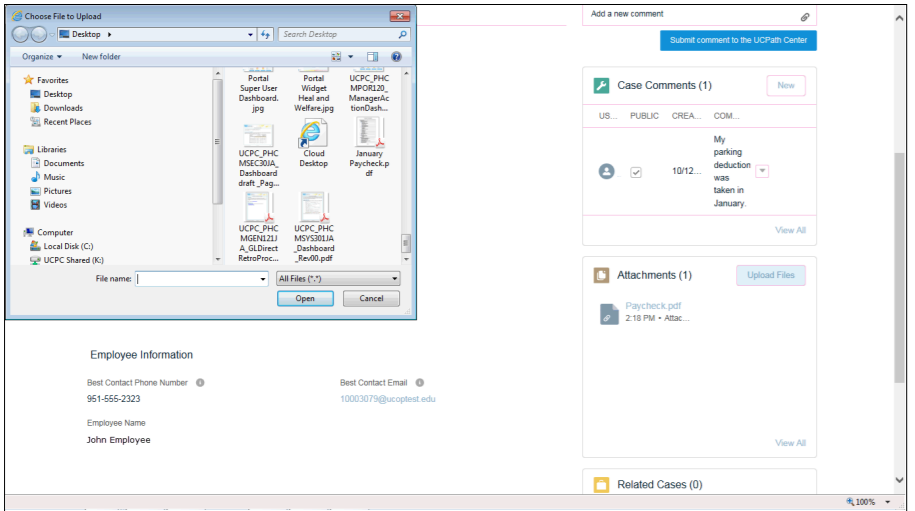 Click the Upload Files Link.
Navigate to and select the appropriate file. Accepted formats include MS Office suite, PDF, JPG, TIFF, PNG or WAV. 
Click the Open Button.
A message will confirm the file was uploaded. 
Click Done.
1
2
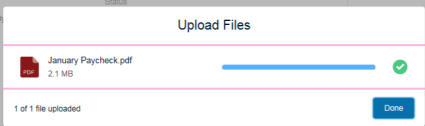 3
ON BEHALF OF ADD A FILE (continued)
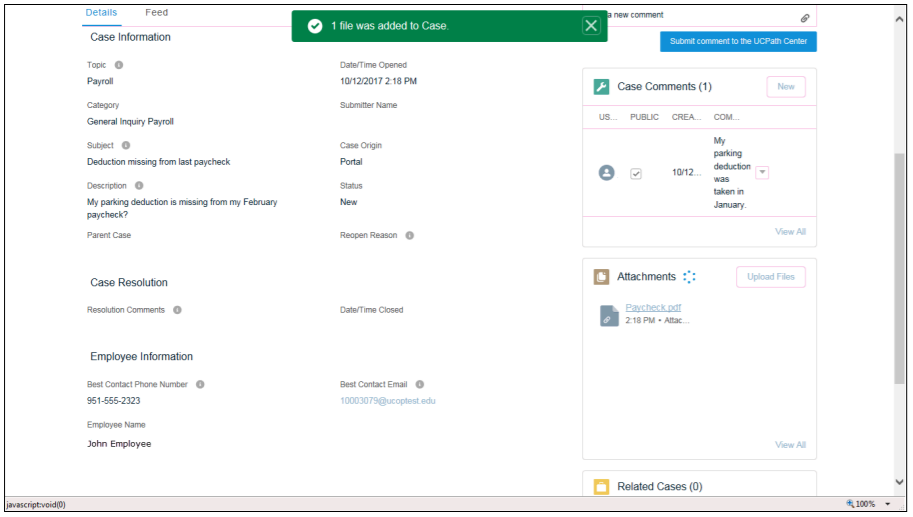 Another message confirms the file was uploaded.
If the message does not automatically close, click the X to Close.
ON BEHALF OF VIEW FILES
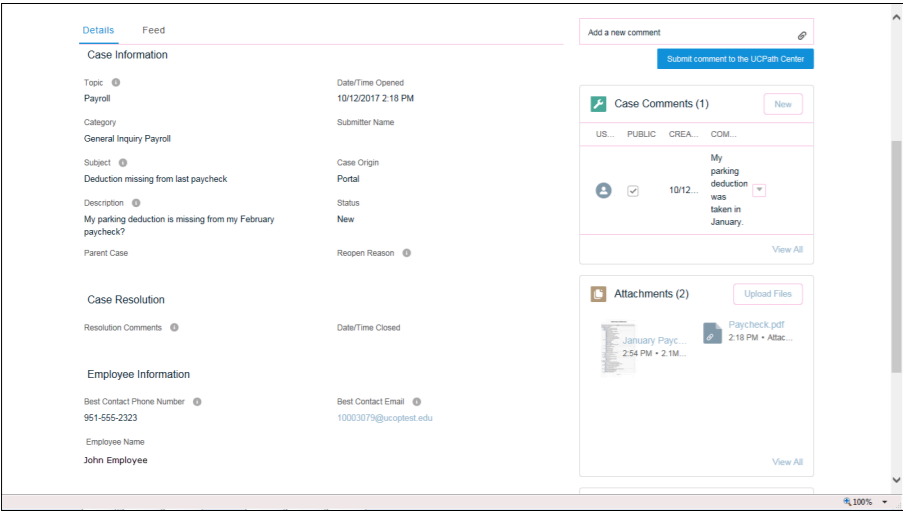 You can view all attachments in a list.
Click the View All Link.
ON BEHALF OF VIEW FILES
The Attachments page lists all attachments connected to the inquiry.
Click the Show More Button.
Depending on your web browser, you may not see any items on the More menu. 
You cannot delete attachments or upload replacement attachments, but you can download a copy of an attached file.
Click the Case Link to go back to the Case.
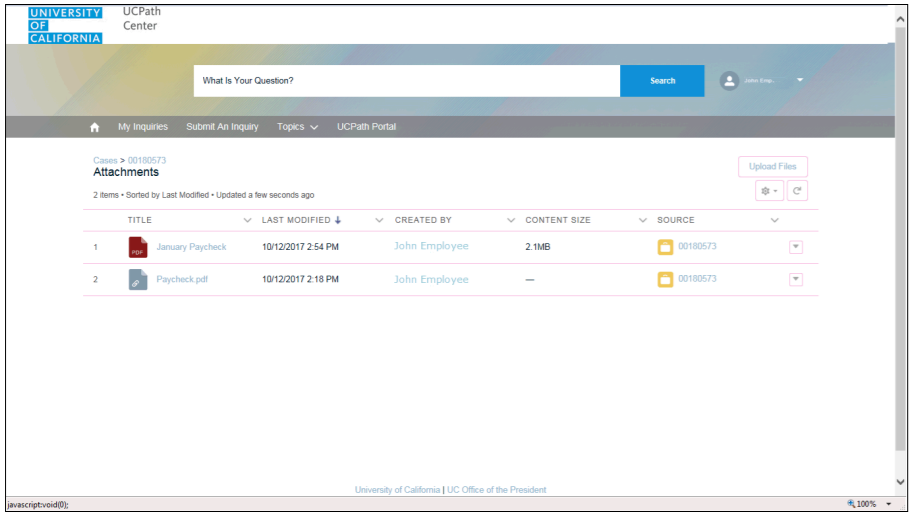 .
Note: Best Browsers to use are Firefox or Chrome
ON BEHALF OF RELATED CASES & EMAILS
Click the side scroll bar to view the Related Cases and Emails
Related Cases are linked to another Case. They could be a Parent or Child Case, or a Case UCPC deemed related 
The Emails section displays any email messages associated with the case. However, UCPC can decide to make an email internal, which would not be viewable to a user.
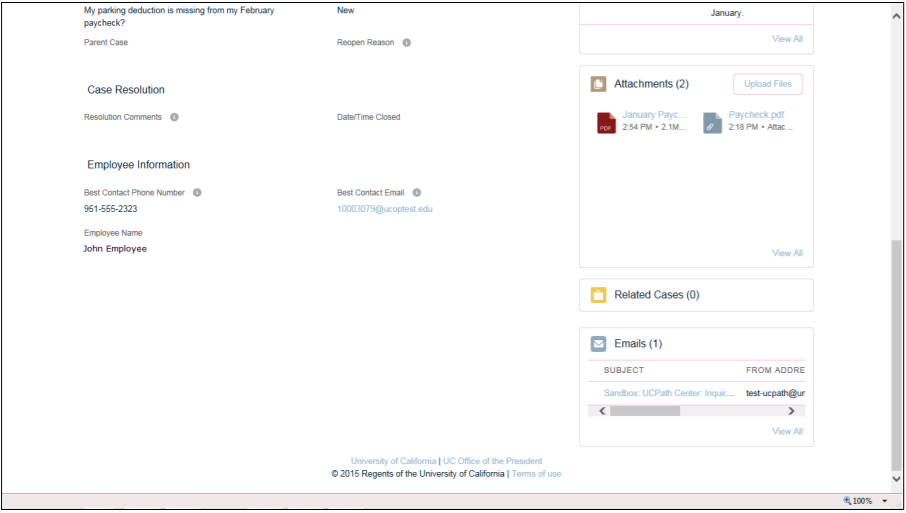 ON BEHALF OF RELATED CASES AND EMAILS
Click the Email link to review the email information as you scroll down the page via the scroll bar.
Click the Case number to return to the details of the case.
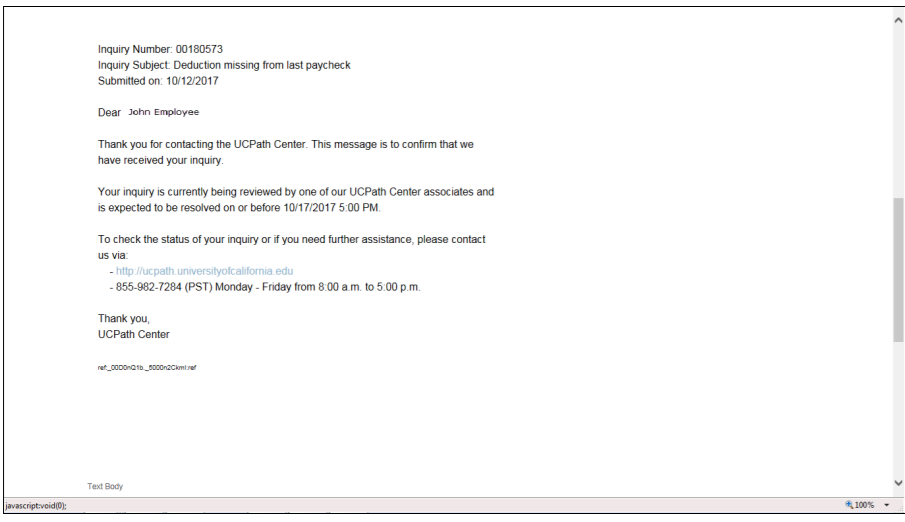 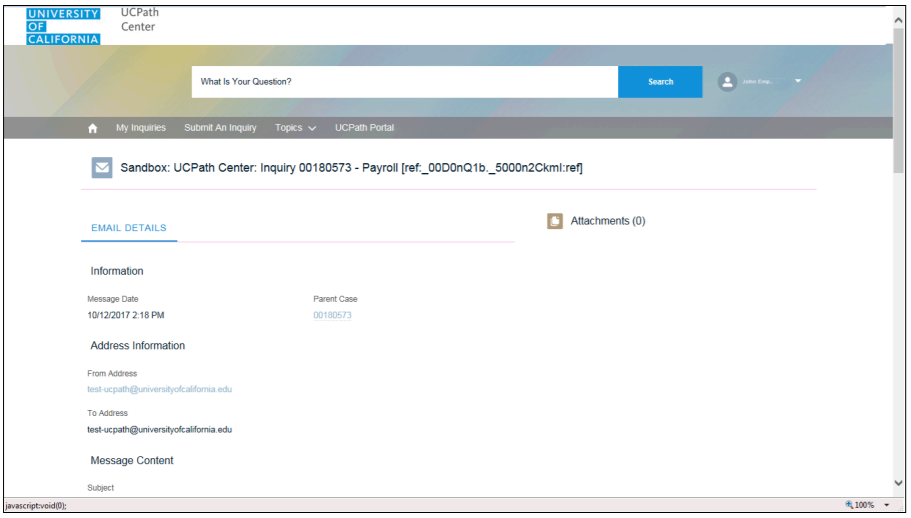 ON BEHALF OF CLOSED INQUIRES
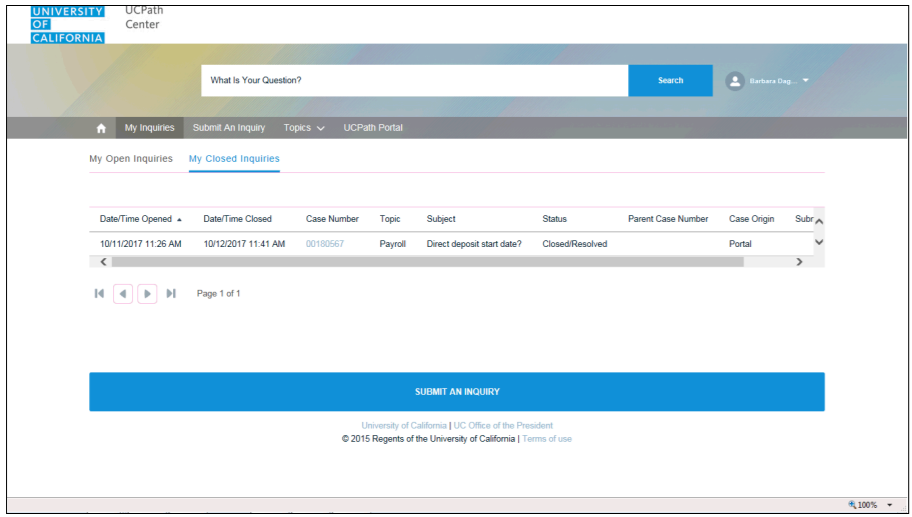 To review closed inquiries, click the My Inquires link, then My Closed Inquires tab.
To review Closed Inquires, click the Case Number Link.
1
2
3
ON BEHALF OF CLOSED INQUIRES (continued)
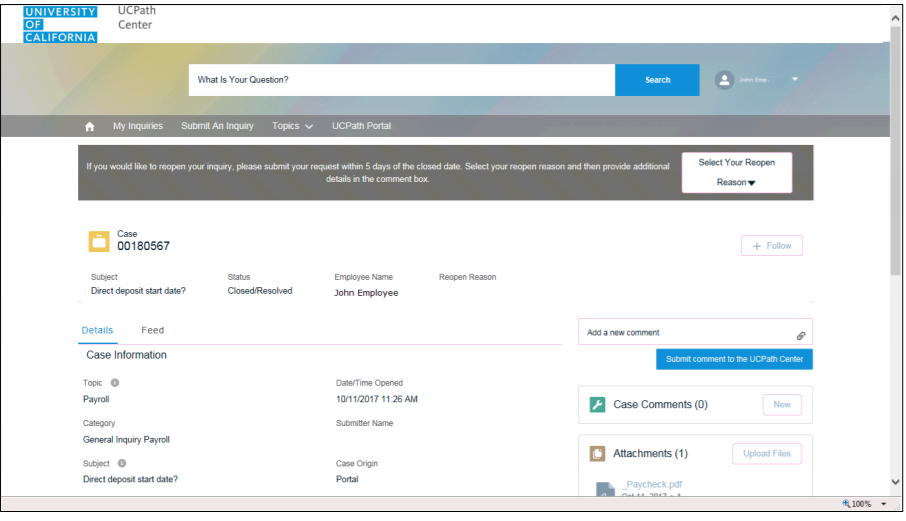 Notice the Status is Closed Resolved. 
Use the side scroll bar to view Case Comments, Attachments, Related Cases, and Emails.
ON BEHALF OF CLOSED INQUIRES
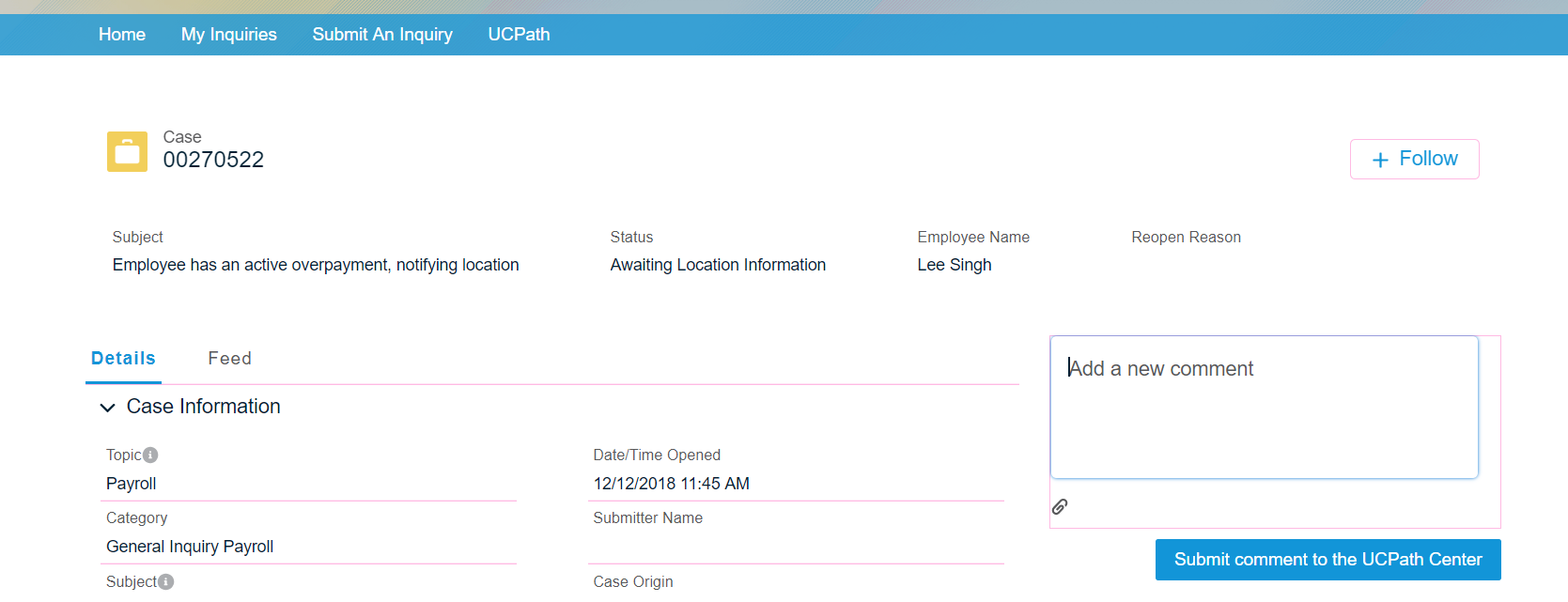 Click on the Home tab to exit the Case.
Reopen Closed UCPath Center Case
ON BEHALF OF REOPEN CLOSED UCPATH CENTER CASE
Navigation: Ask UCPath Center or Help/FAQ > Ask UCPath Center
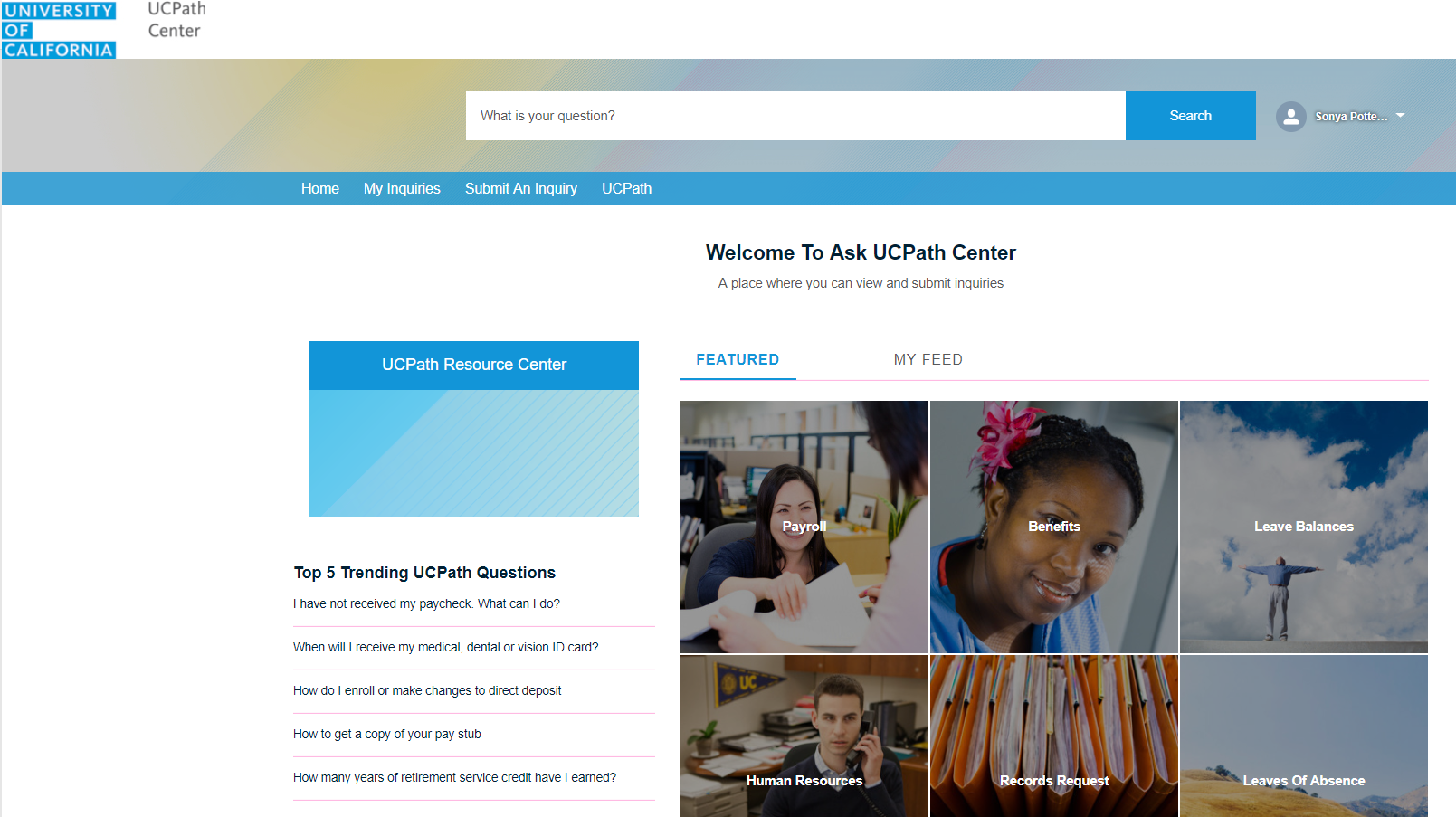 If you have additional questions regarding a closed inquiry, click the My Inquiries link, or Ask UCPath.
ON BEHALF OF CLOSED INQUIRES
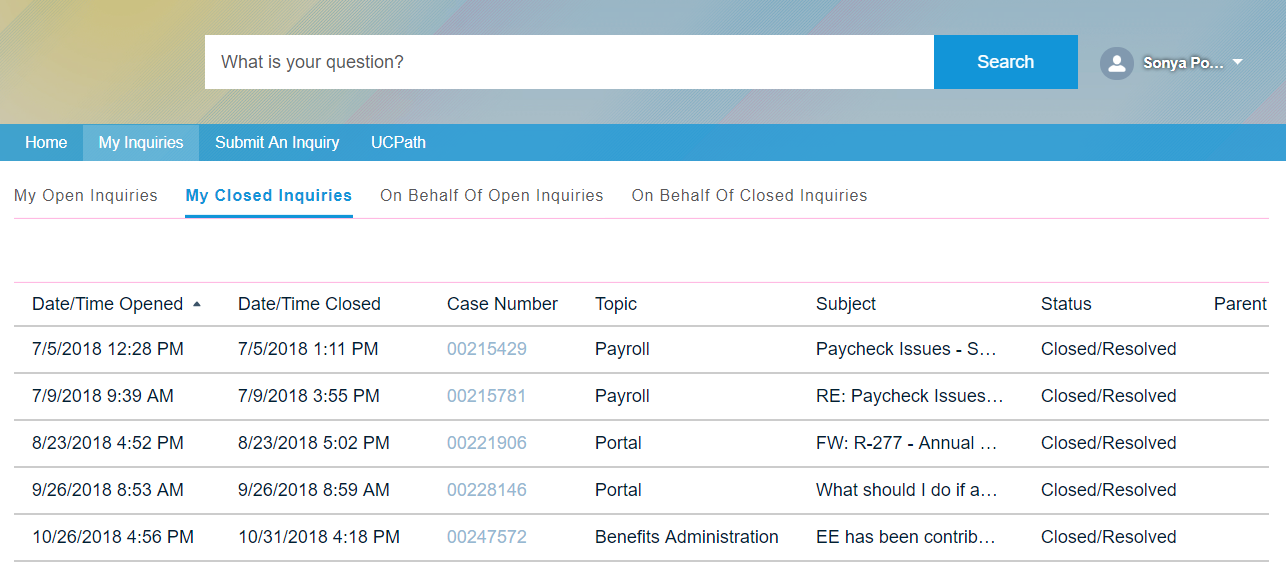 Click the My Closed Inquires or if you have access to On Behalf of Closed Case Inquiries. 
Click on the Case Number link of the case you would like to view.
ON BEHALF OF REOPEN REASON
If the inquiry can be reopened, a banner appears at the top of the page.
Click the Select Your Reopen Reason button and select a reason associated with your inquiry.
Reasons include: 
Additional question(s)
Incorrect information provided
New Information received
Not resolved to satisfaction
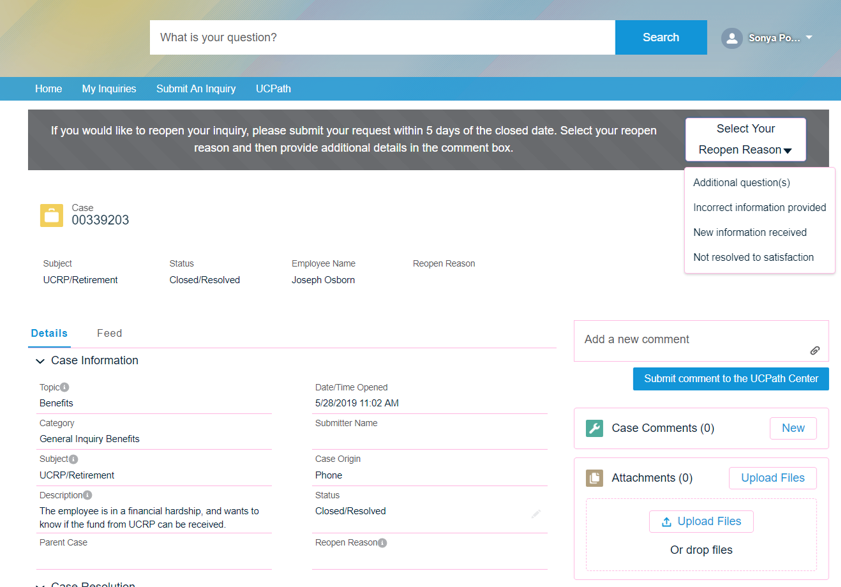 00180567
Status
New
Subject
Direct deposit start date?
Employee Name
John Employee
Payroll
10/13/2017 8:36 AM
General Inquiry Payroll
Direct deposit start date?
Portal
Close/Resolved
Only one of my two
ON BEHALF OF NEW CASE
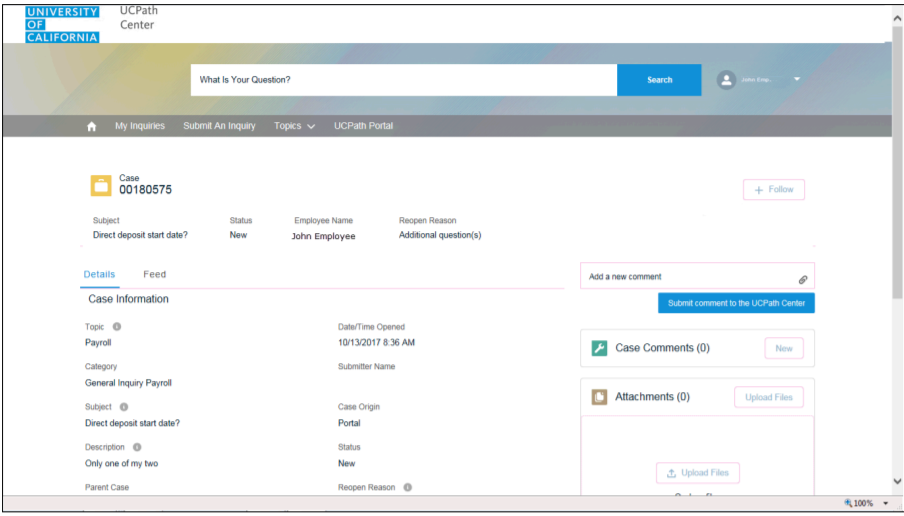 In this example, we have selected Additional Questions.
Reopened cases receive a new case number. In this example, the original case number ended in 567; the new case number ends in 575. 
The reason you reopened the case appears in the Reopen Reason field to the right of the Employee Name in the header.
Reopen Reason
Additional Questions
Subject
Direct Deposit Start Date?
Status
New
Employee Name
John Employee
ON BEHALF OF ADD COMMENTS
You can now add comments to the case.
Note: If you add comments before picking the reason, you are entering comments on the closed case, not the new case. 
Enter the desired information into the Add a new comment field. 
You can add an attachment with the comment by clicking the Paperclip attachment icon 
Next click the Submit comment to the UCPath Center.
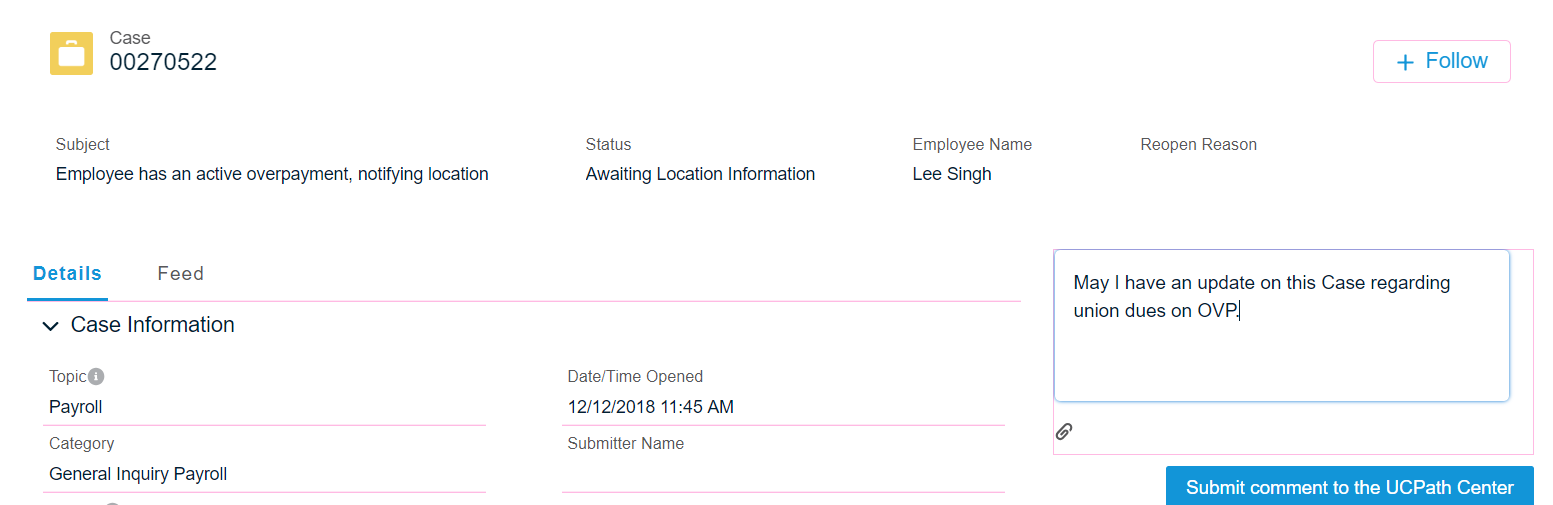 How do I ensure the direct deposit always happens?
00180575
10/13/17 8:36 AM
ON BEHALF OF REFRESH PAGE
Comments do not appear in the Case Comments section unless you refresh the page.
Navigate to the View All link at the bottom of the comments section. 
Click View All.
The Case Comments window will appear.
Click the circle arrow icon.
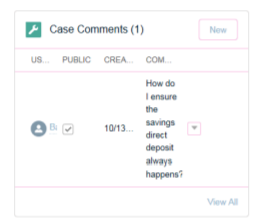 View All
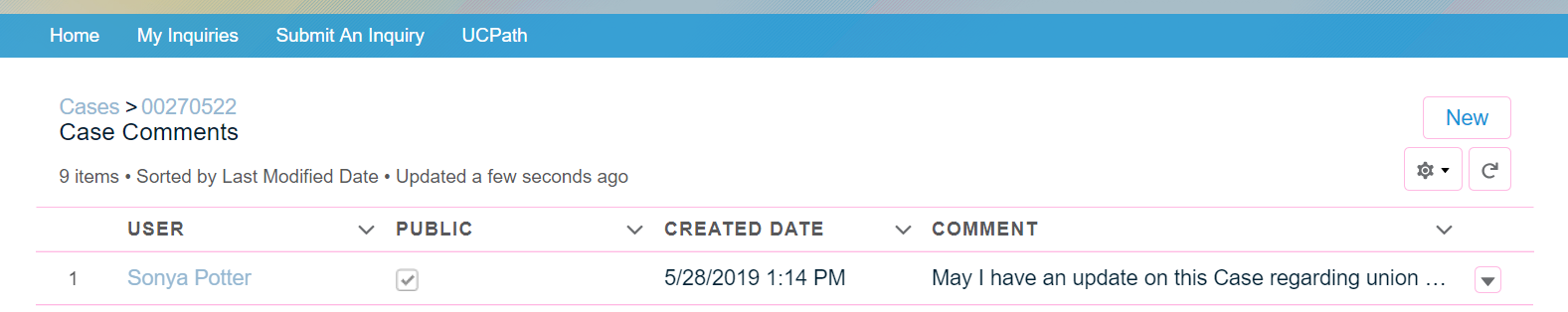 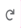 ON BEHALF OF MY INQUIRES
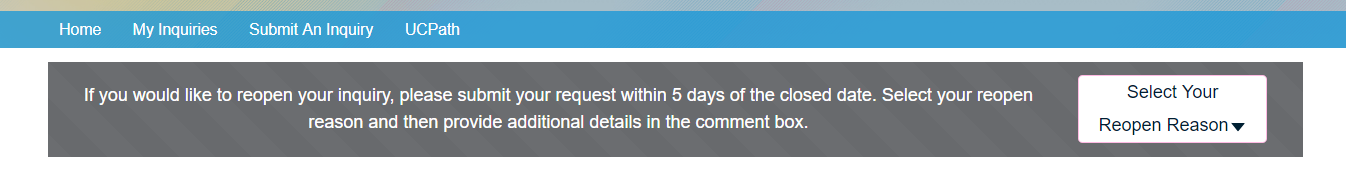 The Parent Case, which is the closed case, appears in the details of the new case, along with the Reopen Reason.
Return to the top of the page.
Click the My Inquires link.
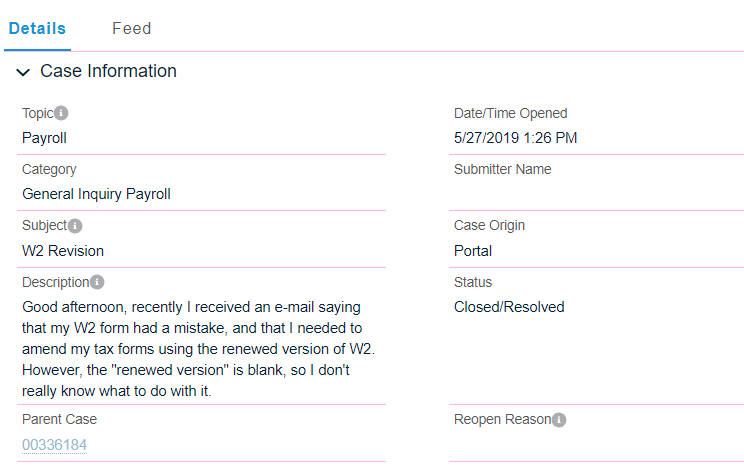 10/13/2017 8:36 AM
John Employee
Direct deposit start date?
Only one of my two
New
Additional Questions
ON BEHALF OF END OF LESSON
The new inquiry appears in the My Open Inquires or Open Inquires list.
Note: the picture displays the My Open Inquiries.
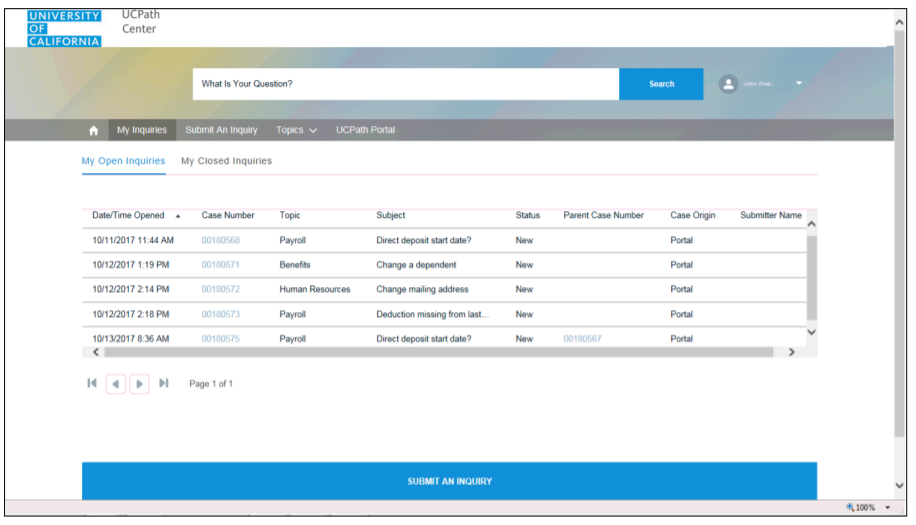 Date/Time Opened
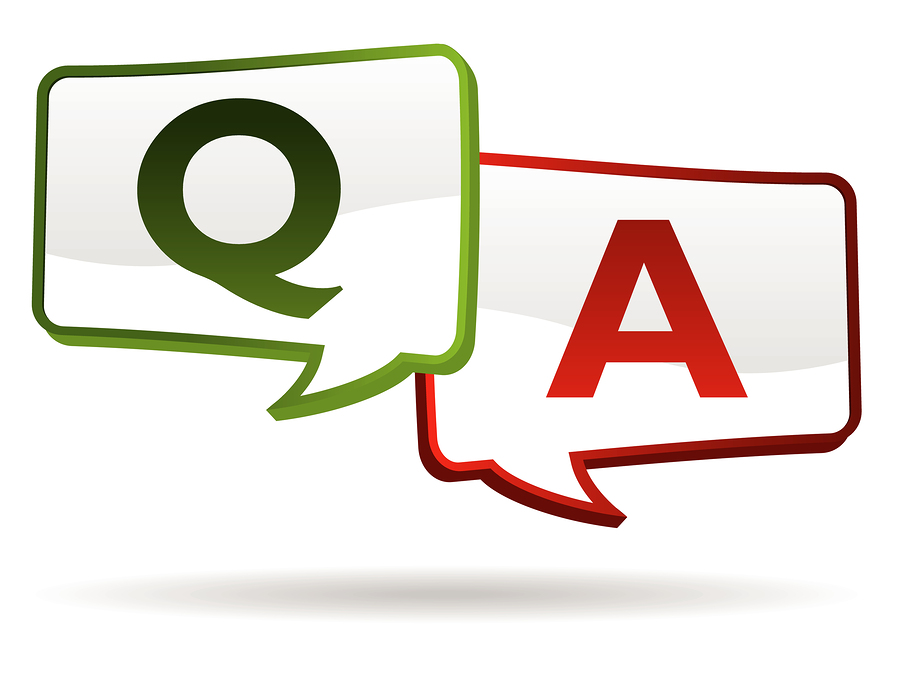 On Behalf of Demo
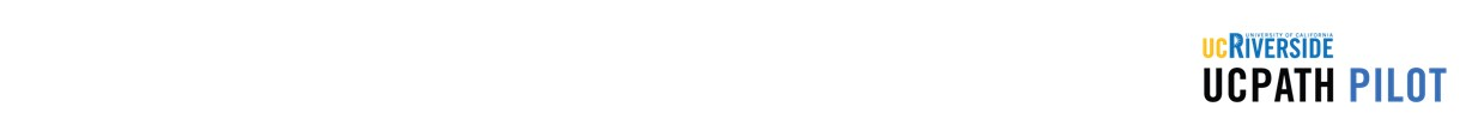 LEARNING OBJECTIVES REVIEW
Having completed this course, you should be able to:
Initiate a UCPath SalesForce Case
Monitor a UCPath SalesForce Case
Reopen a UCPath SalesForce Case
How to Edit SharePoint testing list
THINGS TO REMEMBER
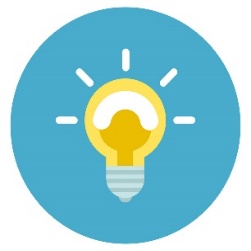 Follow up on your cases weekly, however it can take UCPath a long time to complete a case, keep following up.  If you do not get a response, you should contact Shannon Minter to escalate your matter shannon.minter@ucr.edu.

Phone Number to call for UCPC – Employee Service line (ES) 855-982-7284, Quality Care Unit (QCU) – 951-787-5470 used for escalation calls. 


UCPath Center Portal has an area for Trending Questions and Feature Topics you can use to help to find answers for your questions - https://ucpathsupport.force.com/askucpath/s/

On Behalf of Topics and Categories, please refer to the list of Topics and Categories to categorized your Case correctly. If it is not categorized correctly, it could delay your issue from being reviewed timely by UCPath.
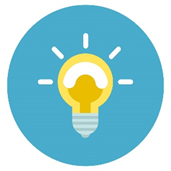 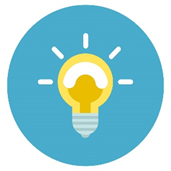 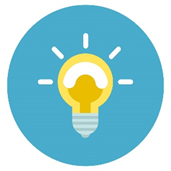 APPENDIX
On Behalf of Process Map
On Behalf of Road Map
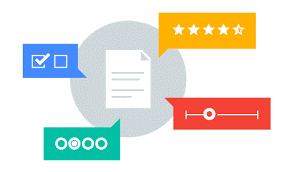 Your Feedback Please
http://bit.ly/ucpathpilottraining